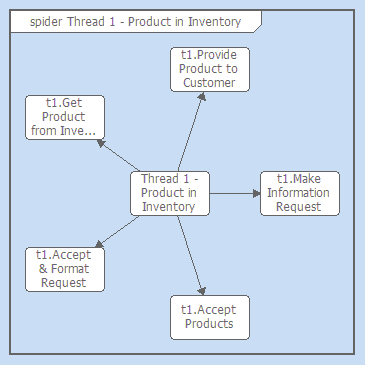 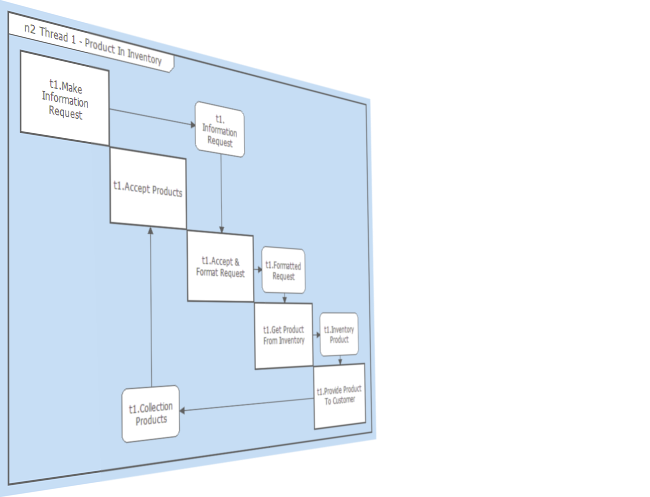 Effective SE Communication through Models and Representations
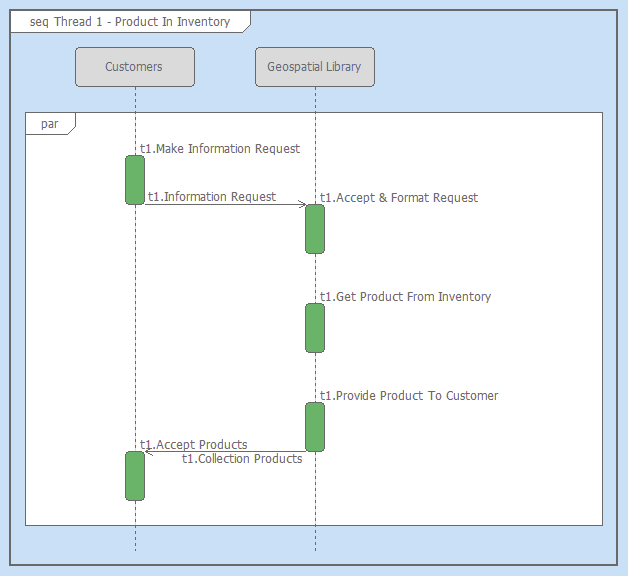 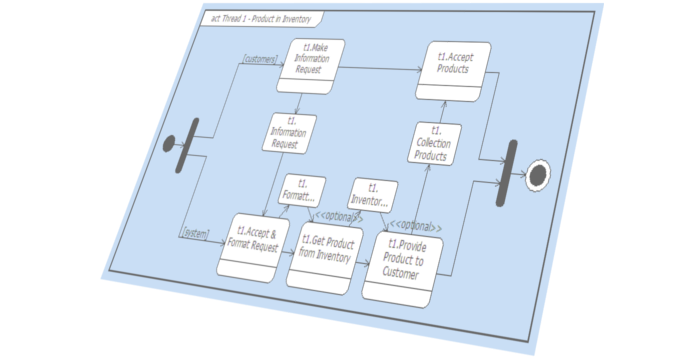 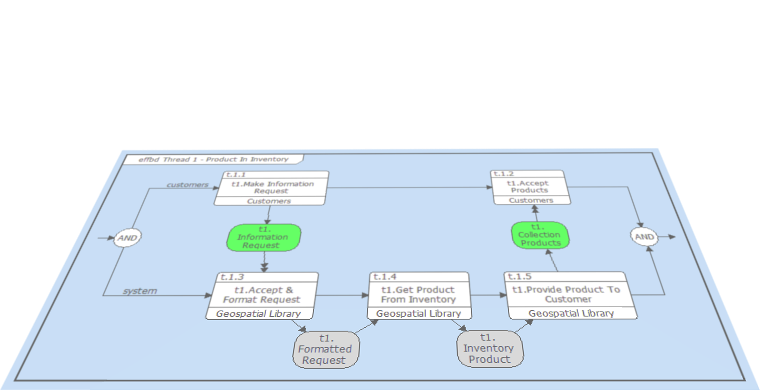 David Long
INCOSE President
david.long@incose.org
@thinkse
Copyright © 2015 by D. Long.  Published and used by INCOSE with permission.
[Speaker Notes: In the era of document-centric SE, communications was very easy (or at least choosing the form for communications was easy). Select the subject (requirements, interface, system), the corresponding template, and you have the desired specification.

As we move to model-based and model-centric, the task is much more complex. With a richer set of representations to draw from, choosing the right vehicle for communication becomes difficult.]
In the beginning, a basic set of views…
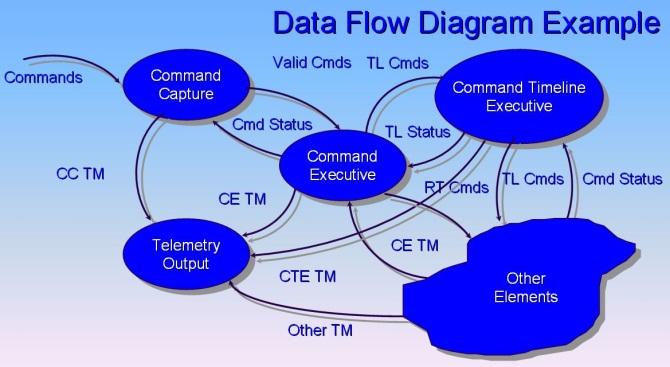 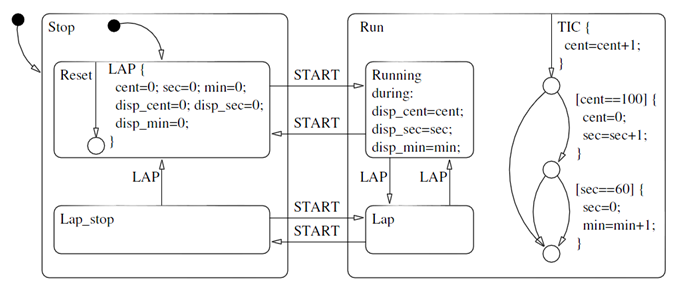 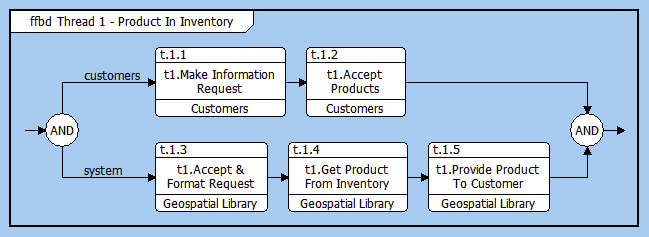 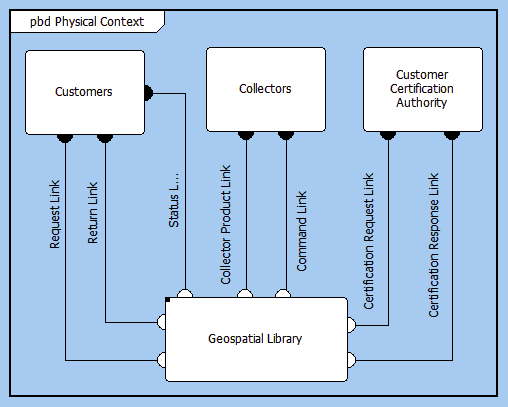 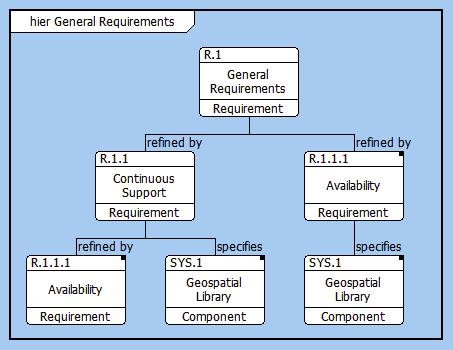 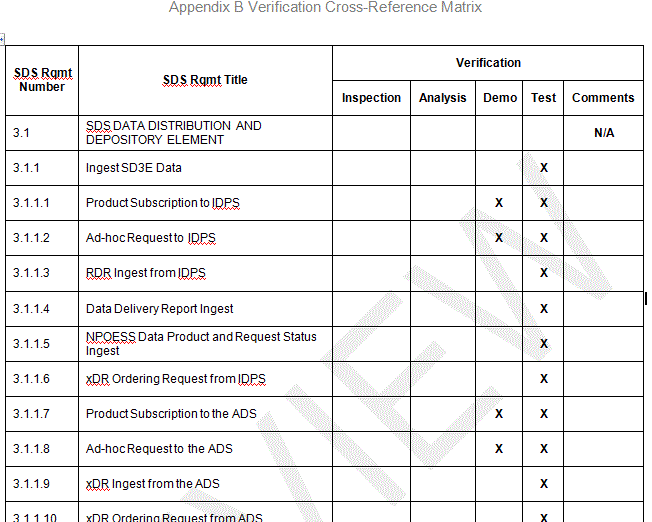 2
[Speaker Notes: Tempted to start with the world’s earliest systems representations – art from the cave walls showing man hunting the wooly mammoth”. Won’t go that far back, but some may consider this starting point just as prehistoric.

Relatively simple and limited set of diagrams – hierarchy, function flow, state transition, data flow, component block, and tables / matrices.
Trying not to use the “s” word (structured). Let’s use “traditional” or “classic” instead]
Followed by evolution…
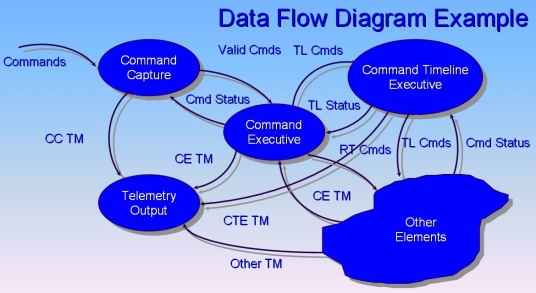 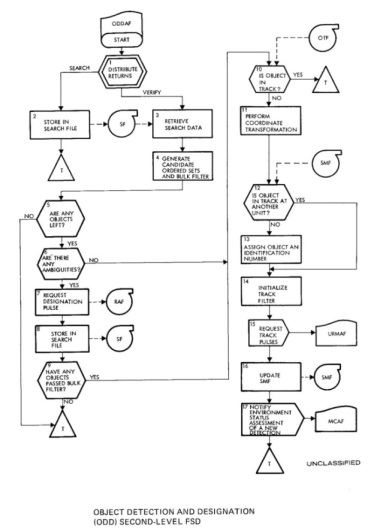 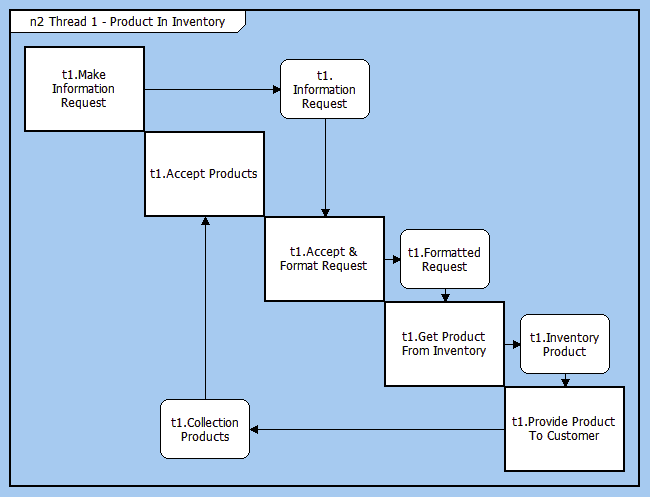 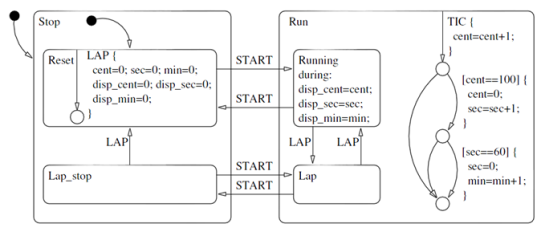 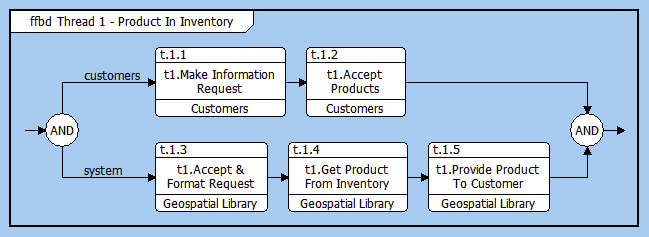 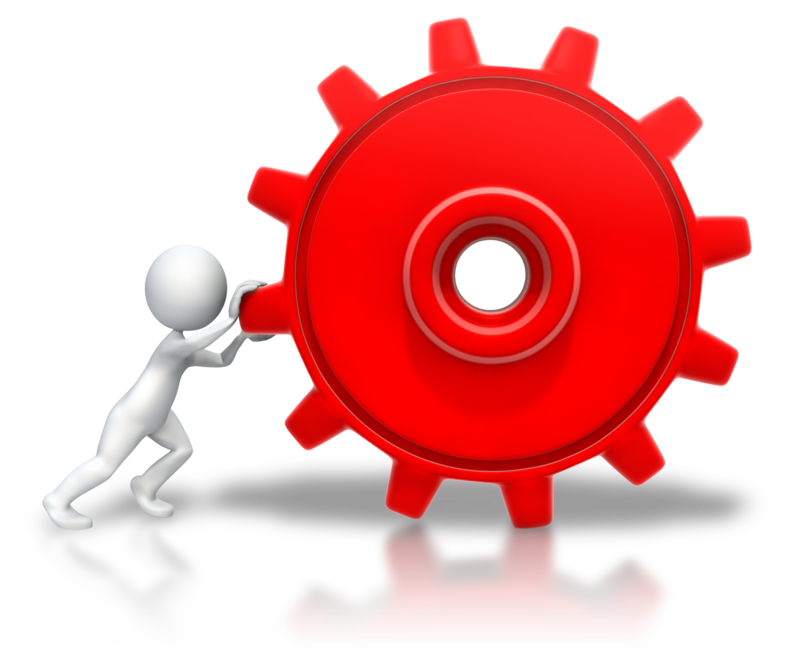 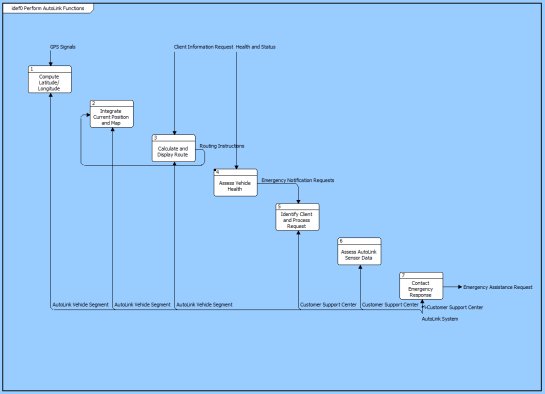 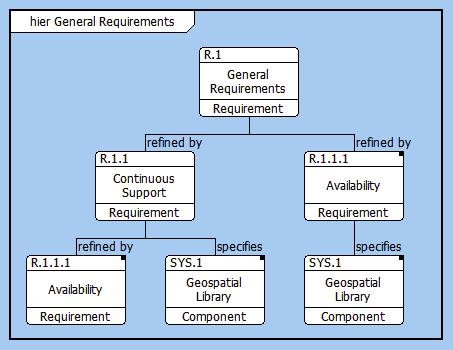 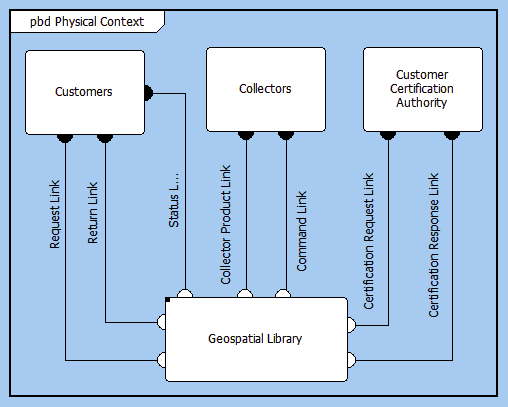 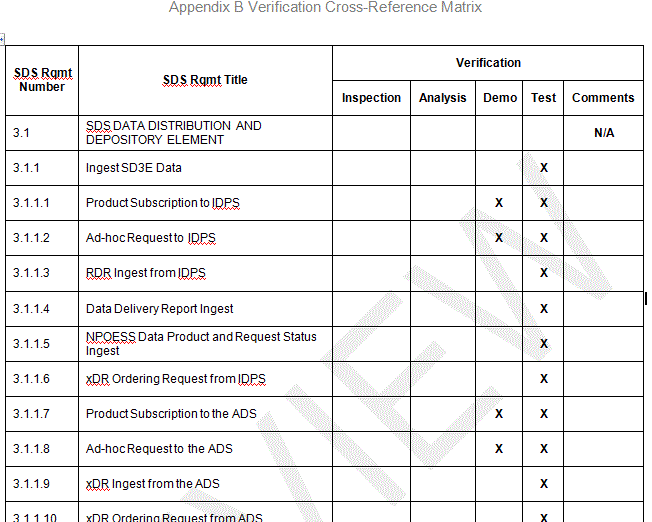 3
[Speaker Notes: Introduction of N2 (Lano, 1977), IDEF diagrams (IDEF0, IDEF1x, IDEF3, etc in the 1980s), Function Sequence Diagram/BD/EFFBD (60s through 80s)]
And insights & influences from UML…
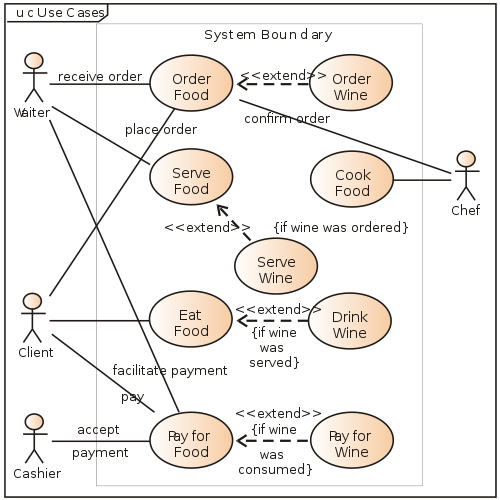 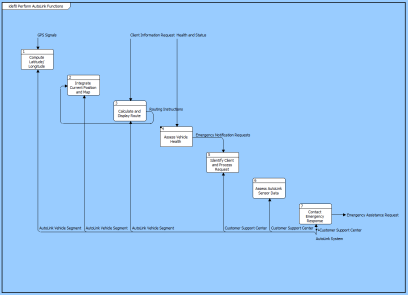 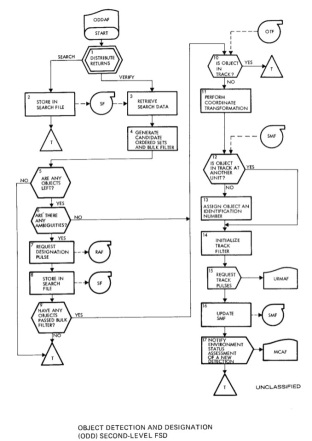 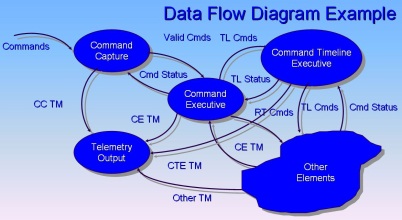 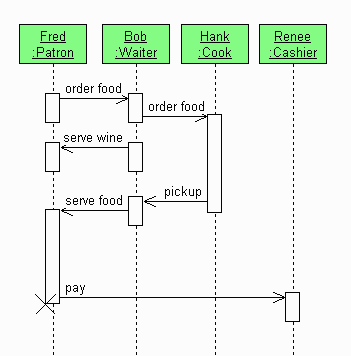 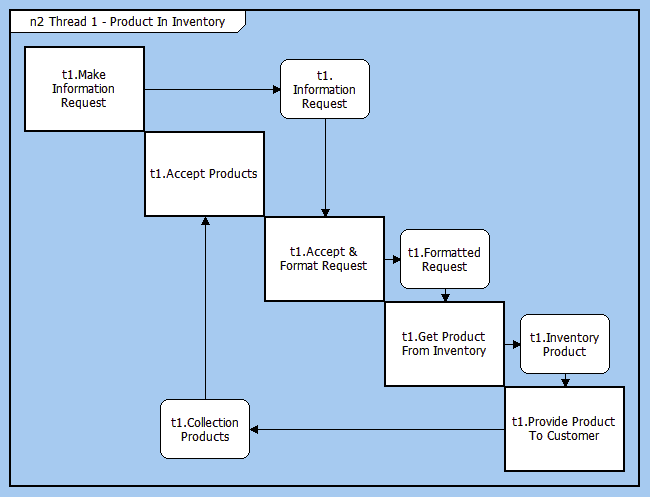 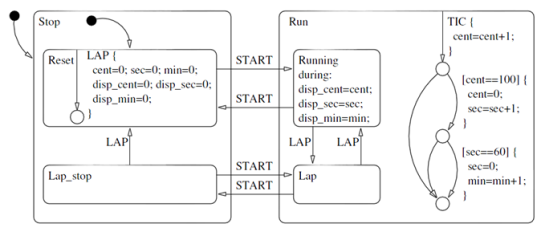 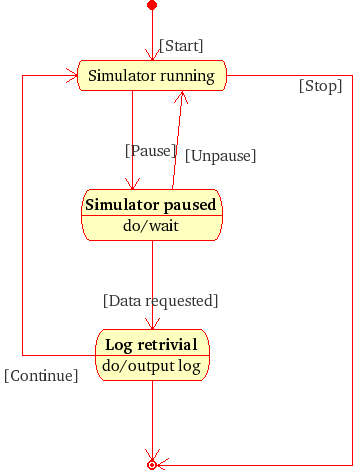 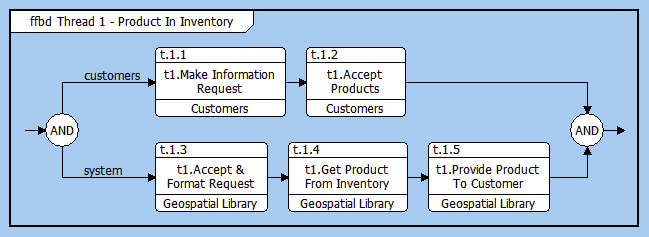 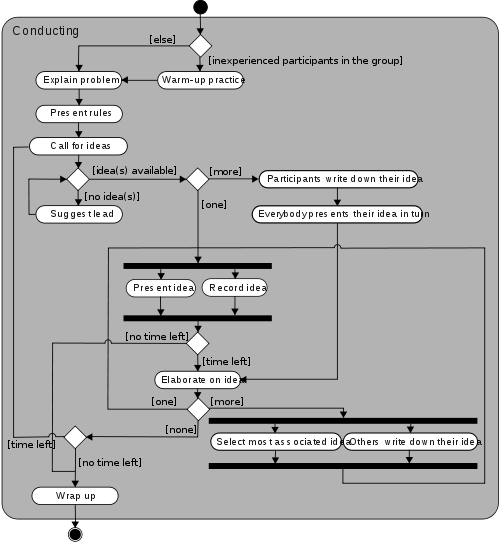 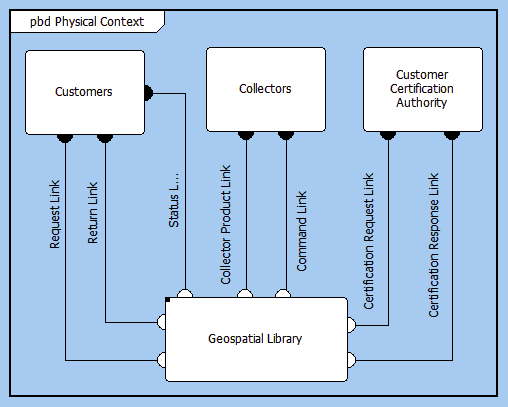 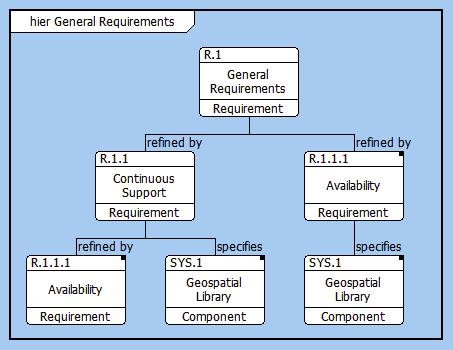 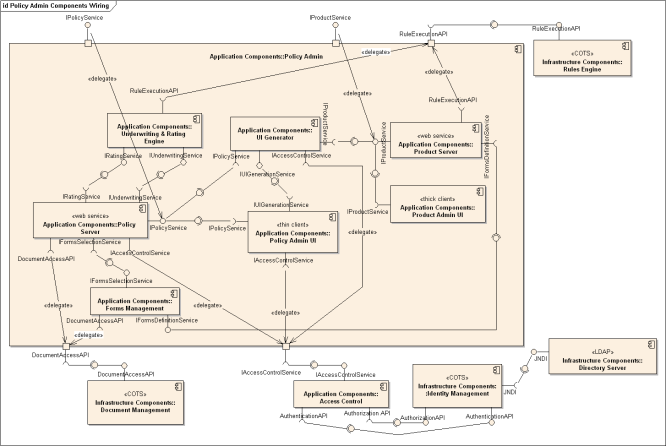 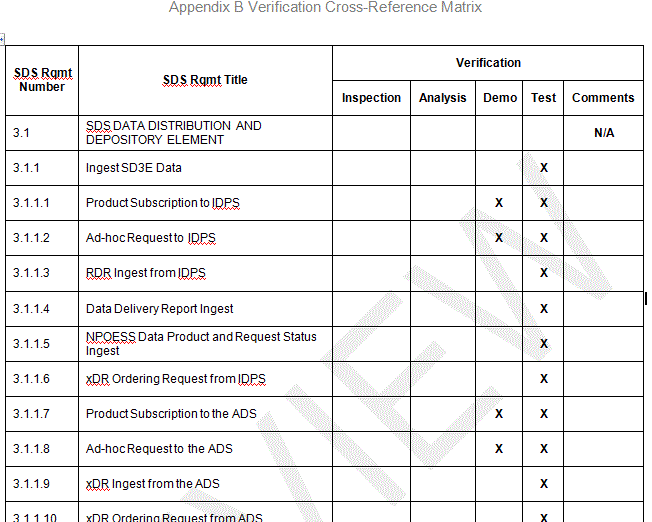 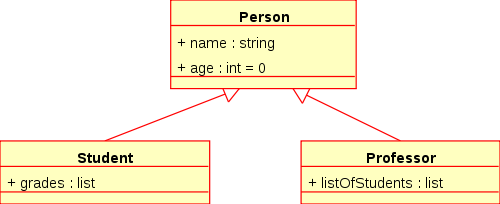 4
[Speaker Notes: With the rise of software-intensive systems, drew upon our software colleagues and their notations
Class diagram
Use case diagram
Sequence Diagram
Activity Diagram
Component Diagram]
Next the introduction of frameworks…
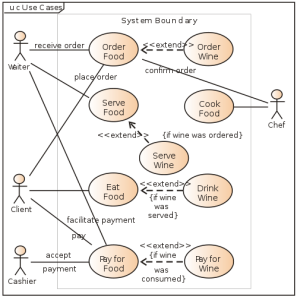 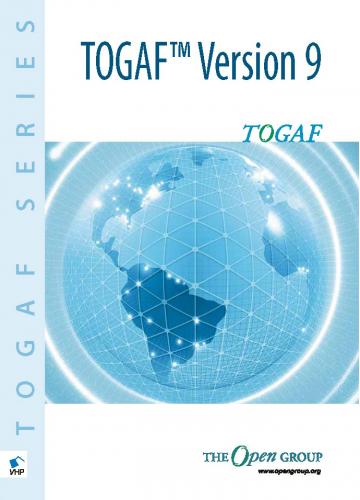 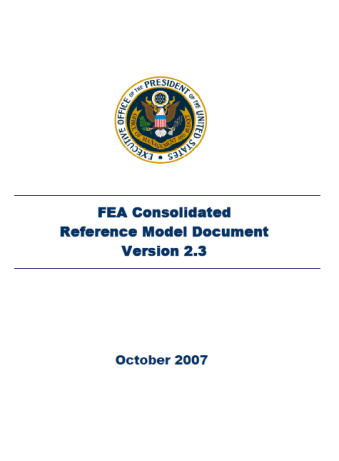 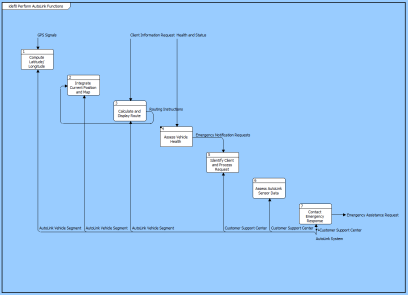 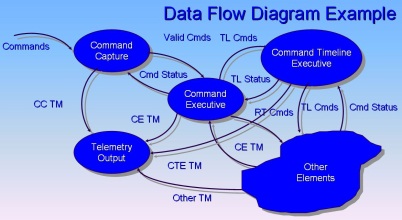 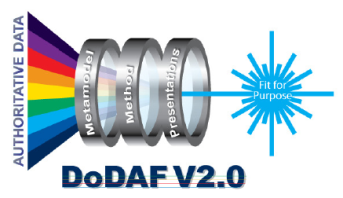 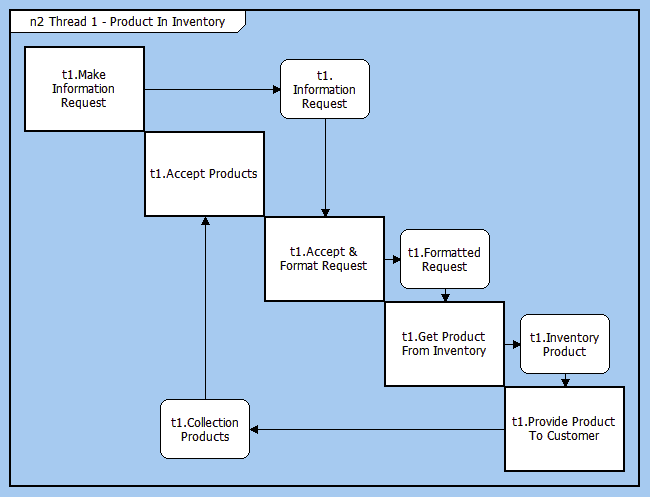 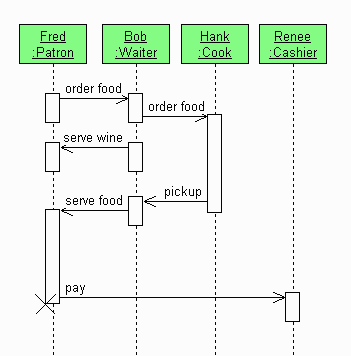 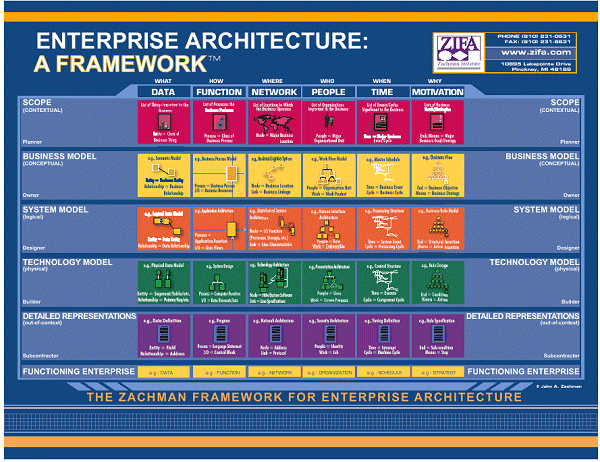 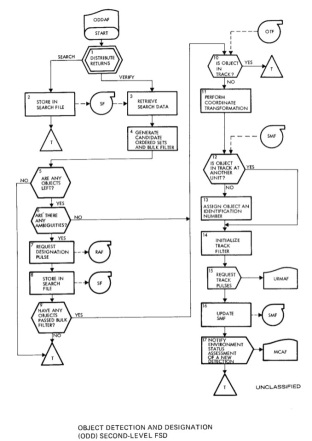 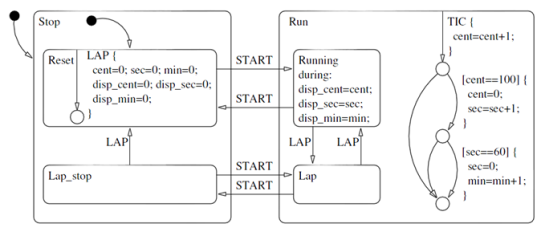 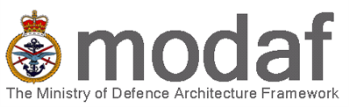 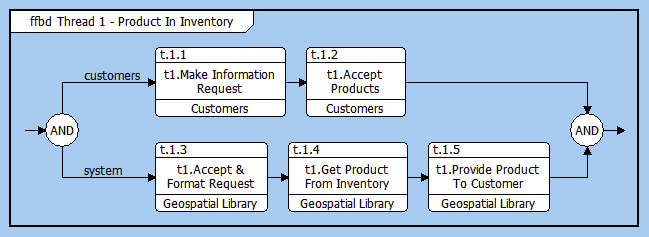 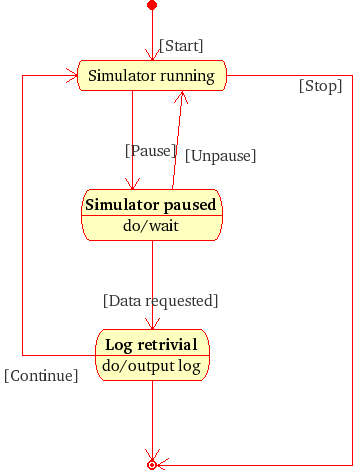 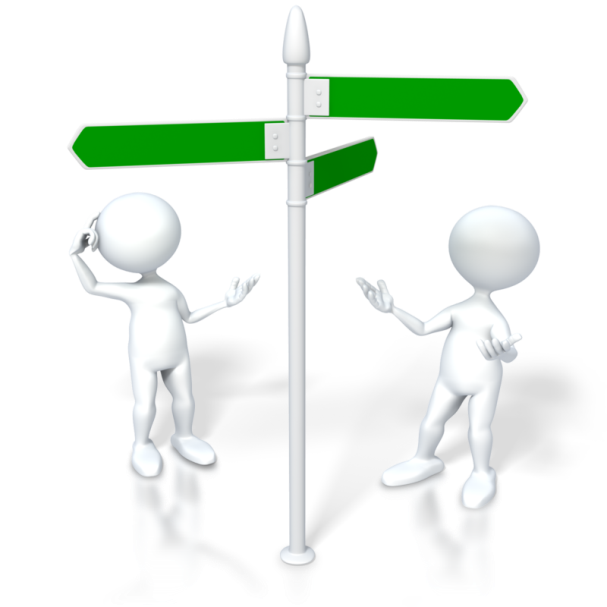 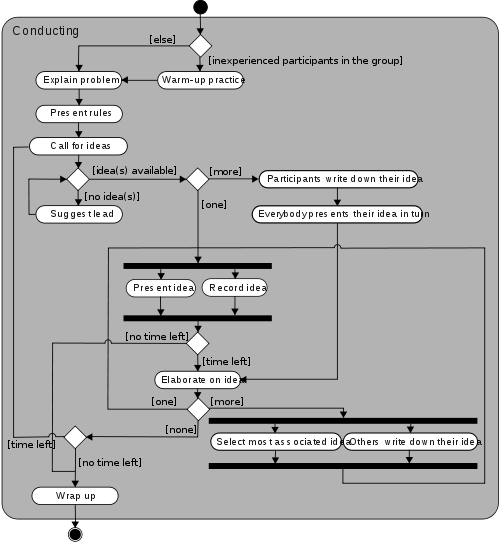 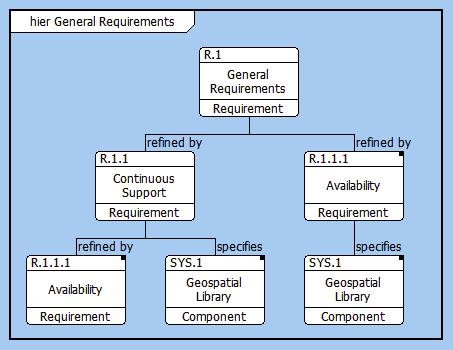 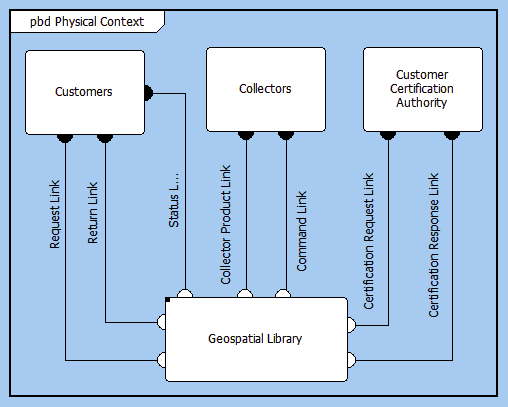 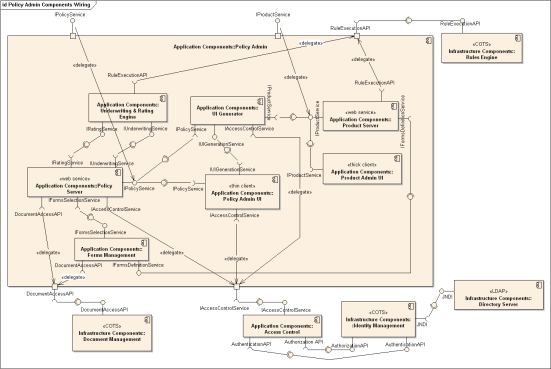 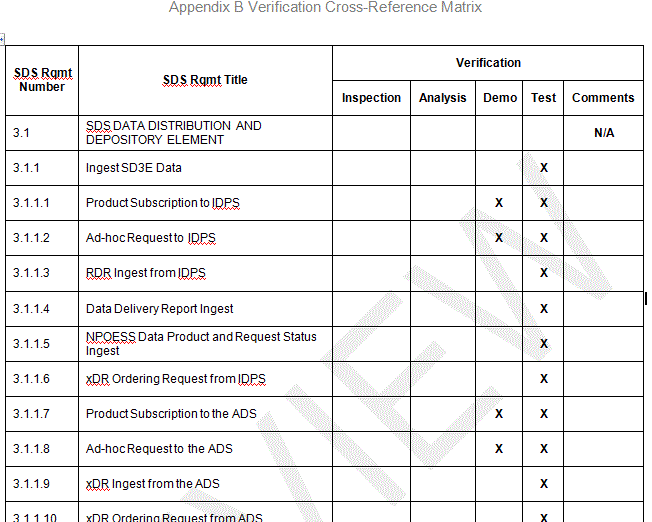 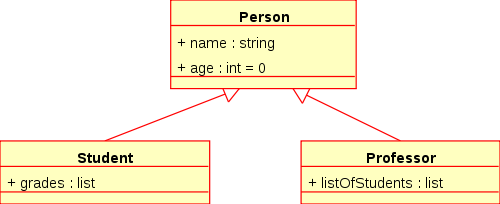 5
[Speaker Notes: DoDAF, MODAF, TOGAF, TEAF, FEAF, DAF, NAF – seemingly anything we can put in front of AF
Confusion / overload
This is where we really started to serve the notations instead of the notations serving us. Saw teams partition into subteams – “you do the OV-1, you do the SV-1, …”]
And the SysML revolution!
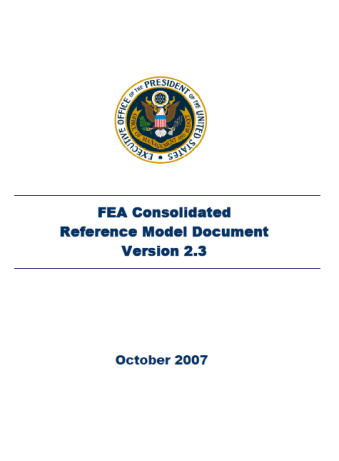 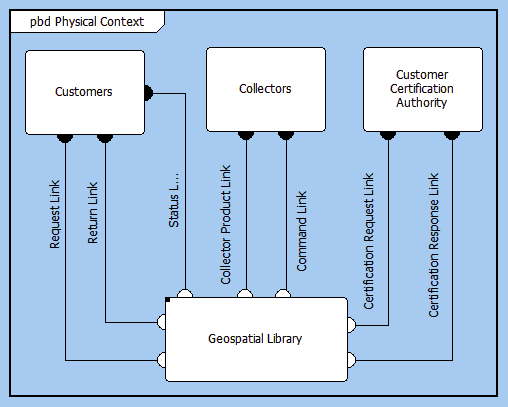 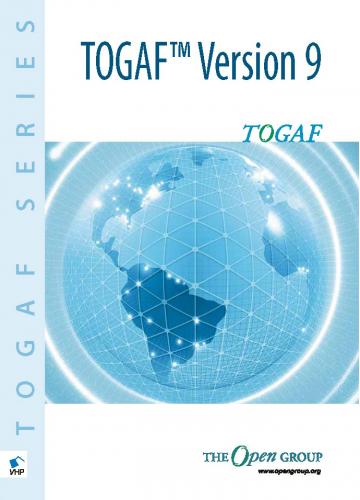 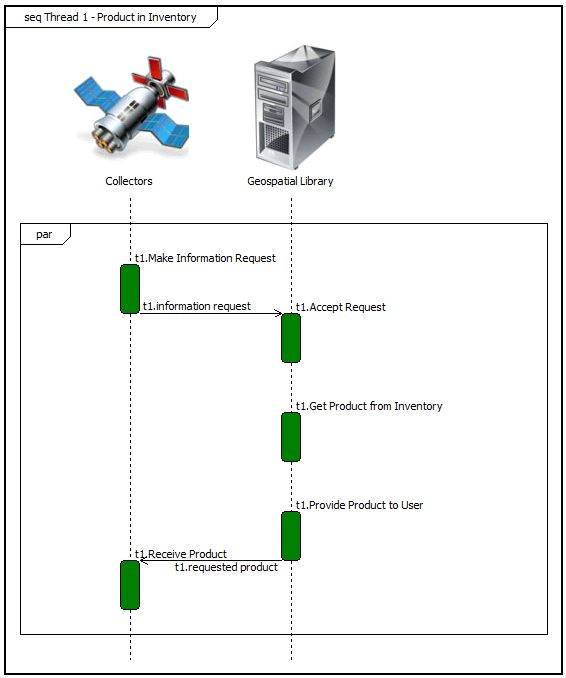 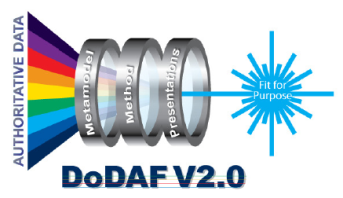 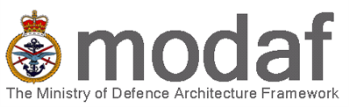 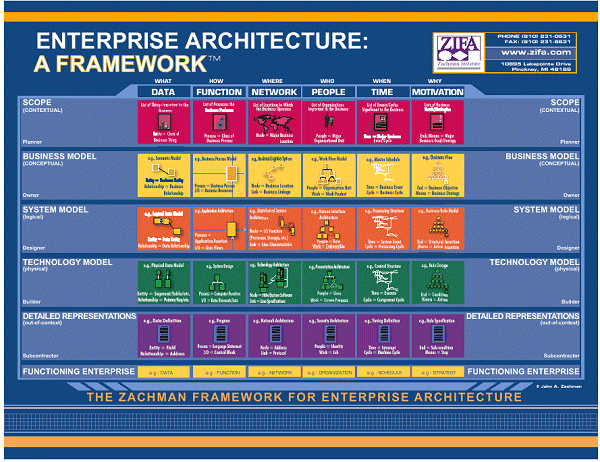 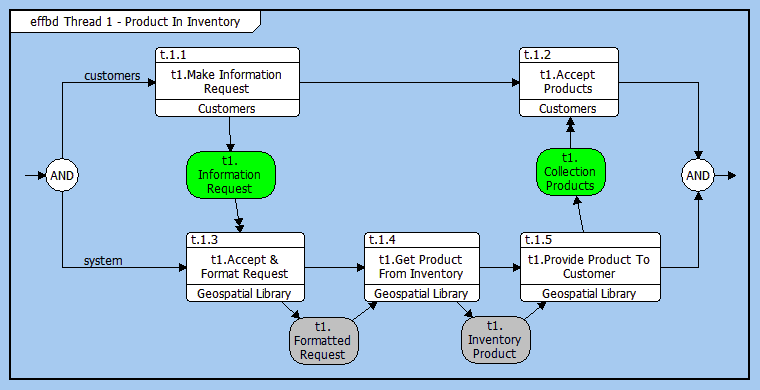 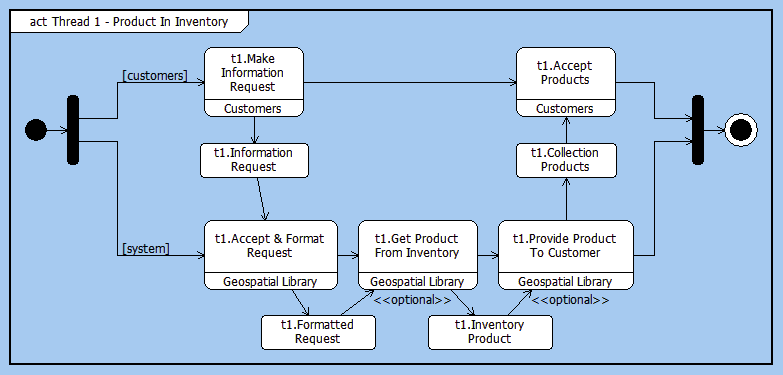 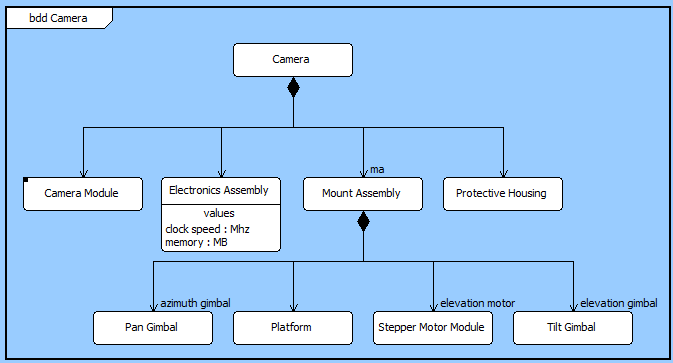 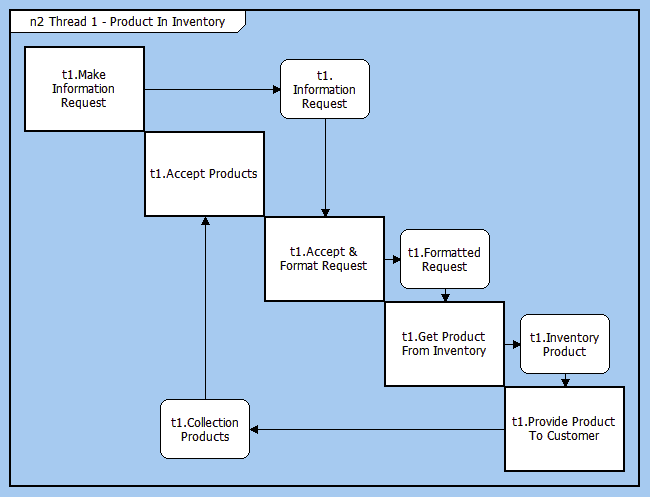 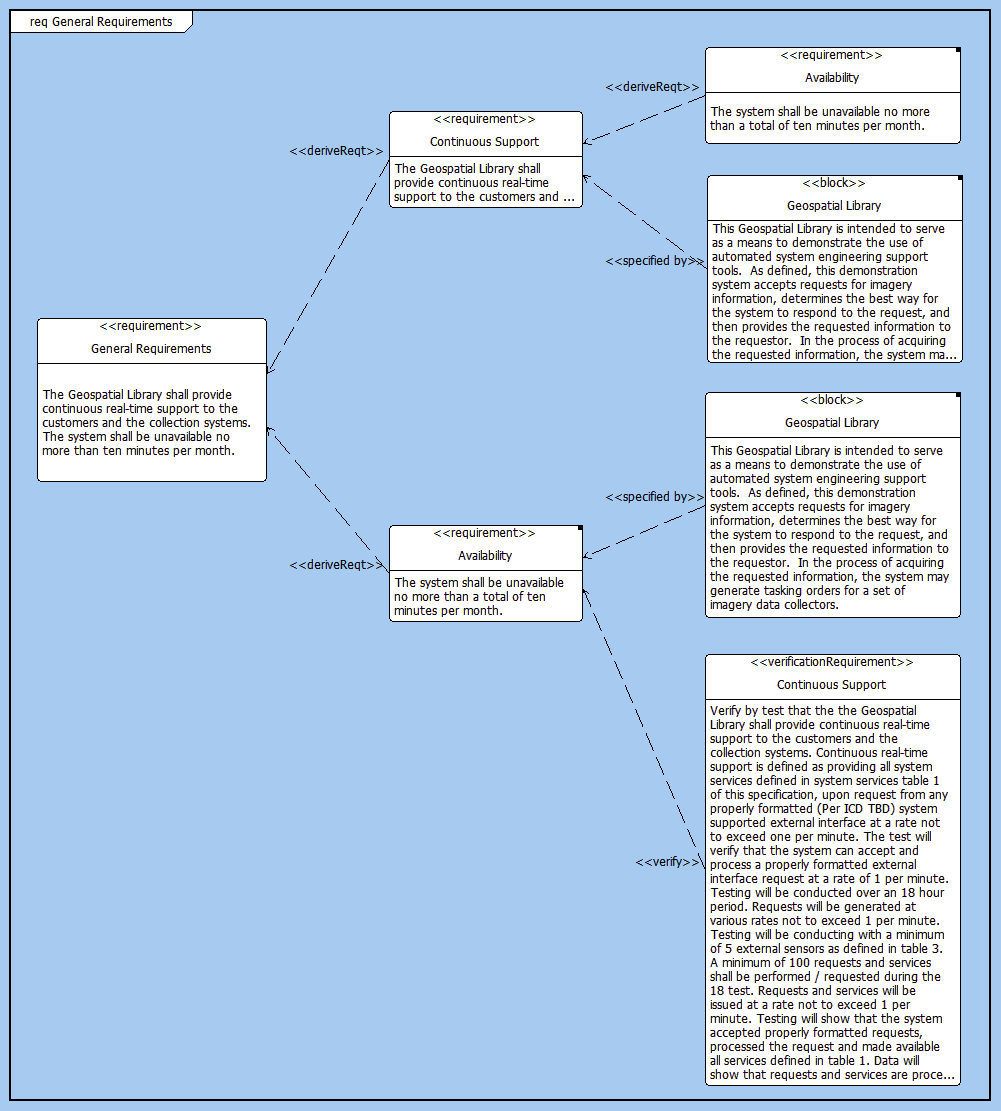 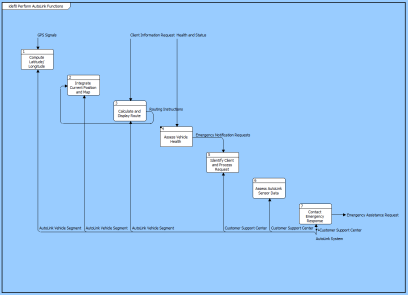 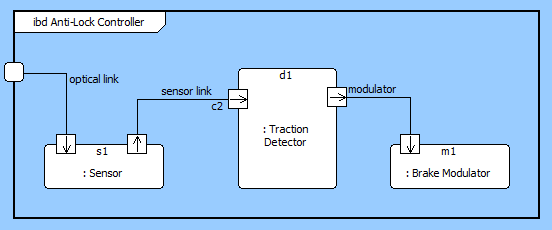 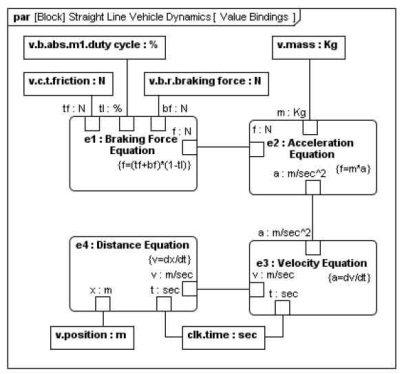 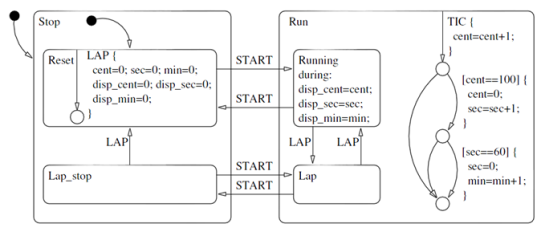 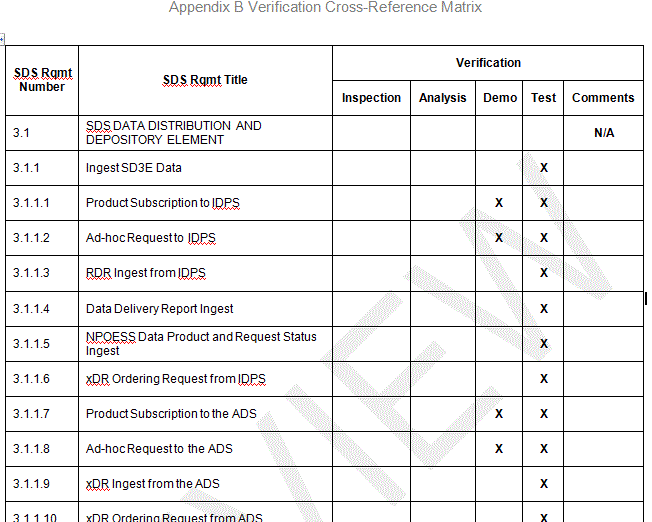 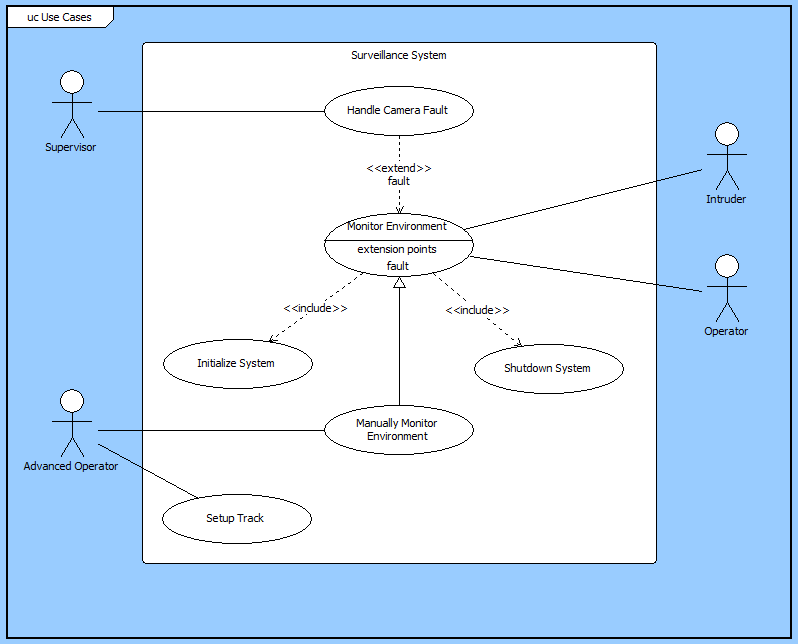 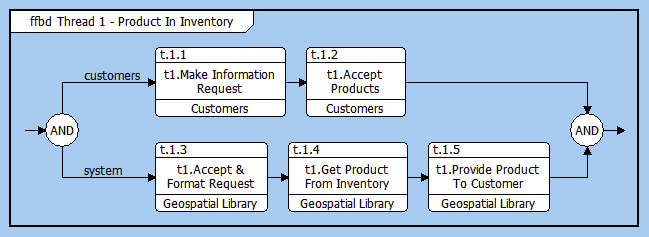 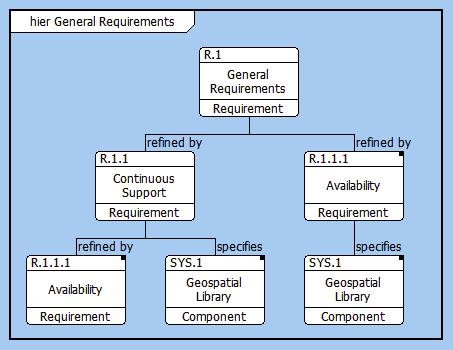 6
[Speaker Notes: Tension / tug of war
Dogmatic, reminiscent of the software language wars
Moving away from fit for purpose, best for the job

In reality, we need the broadest toolkit possible. It shouldn’t be “A or B”. We need “A and B”]
Complex Problems, Diverse Groups, and Clear Needs
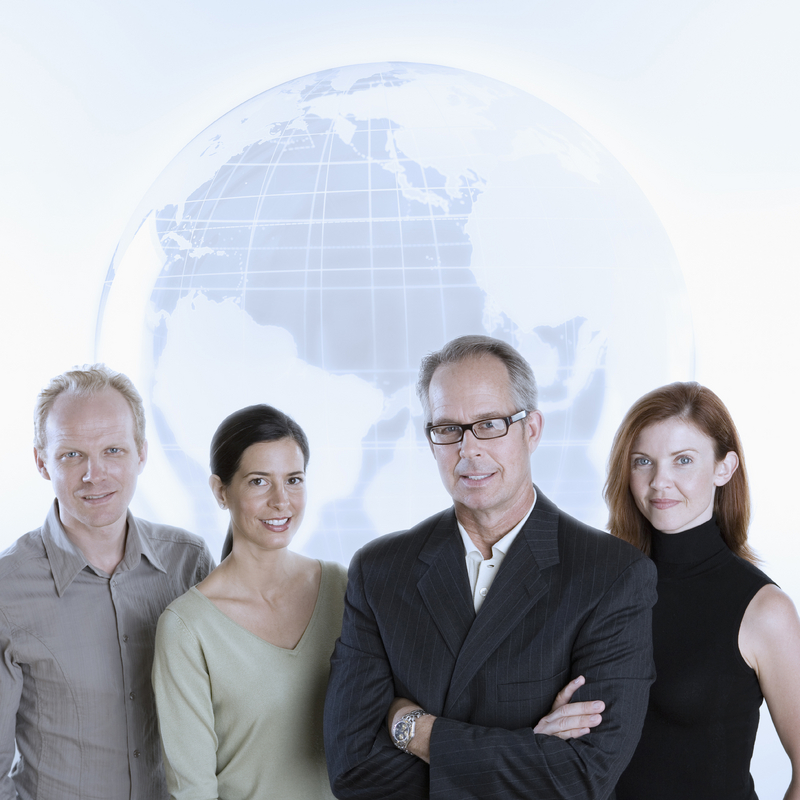 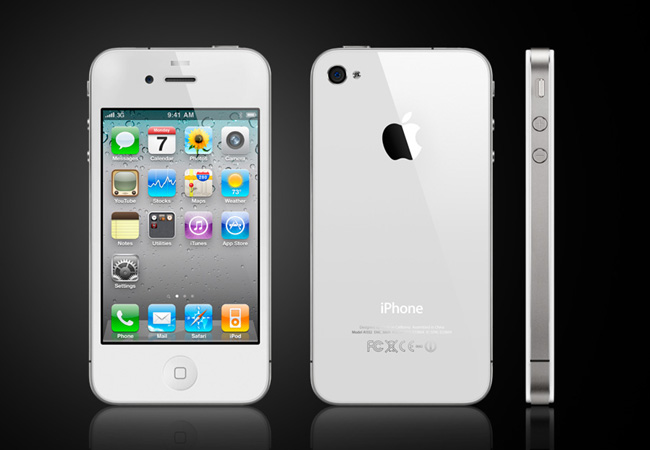 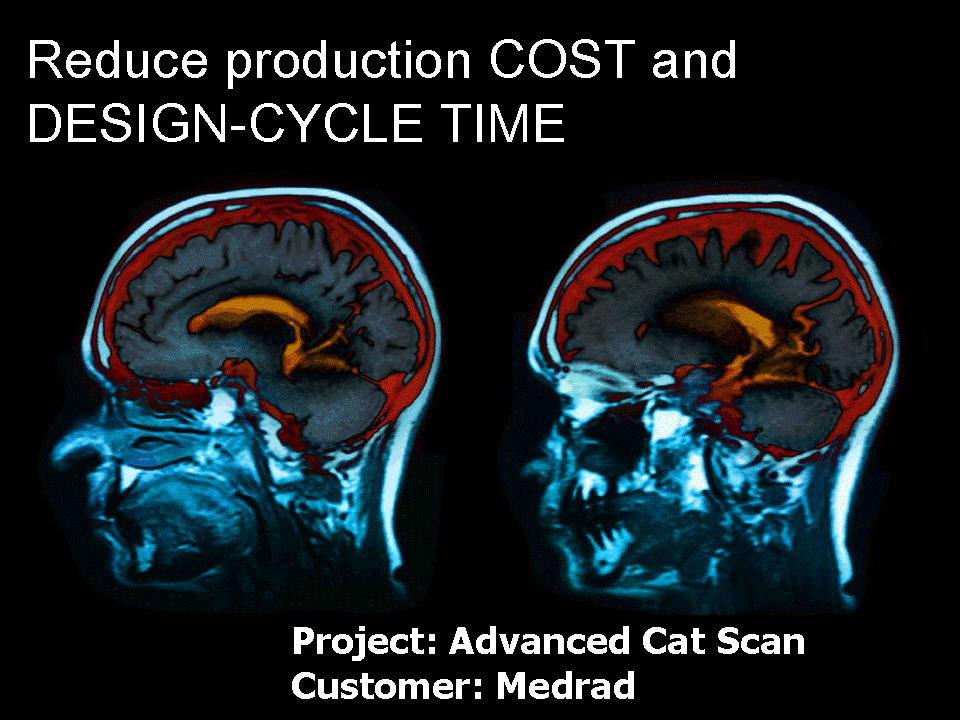 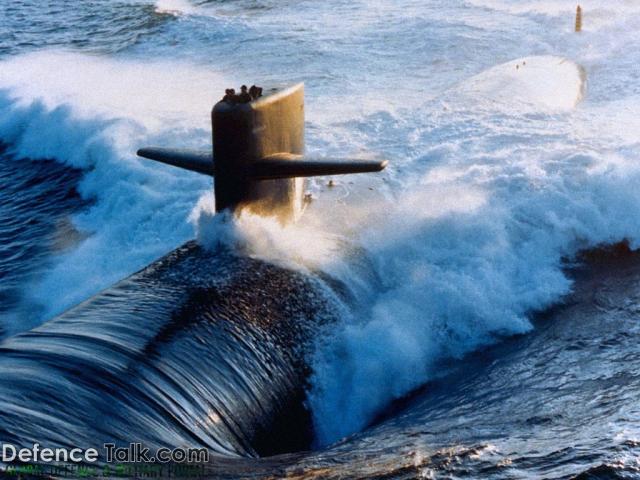 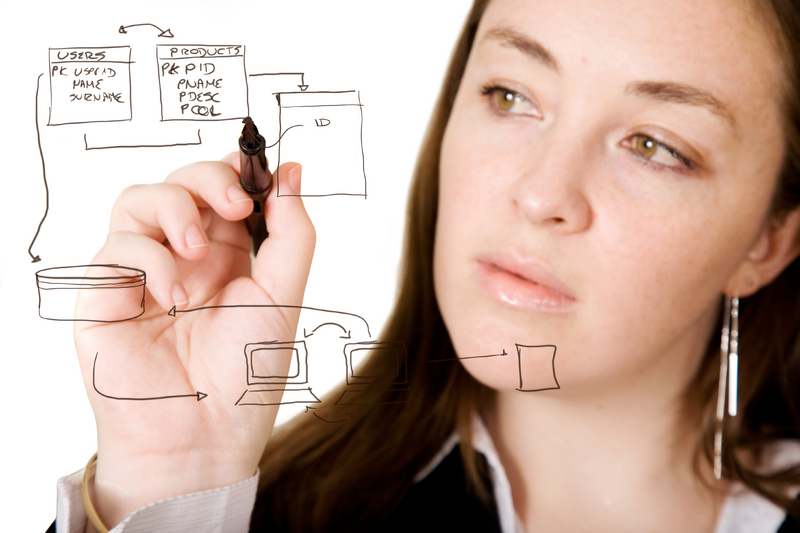 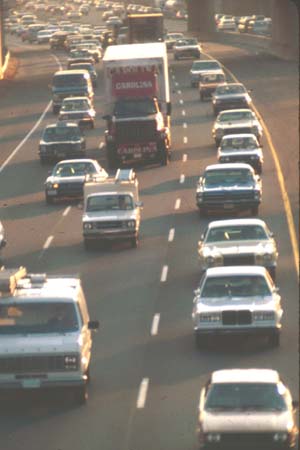 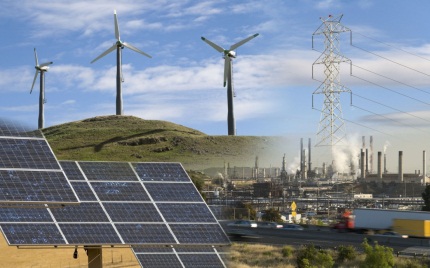 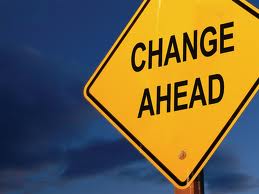 Analysis, presentation,and argumentation
7
[Speaker Notes: Rich domains – mil-aero, medical, energy, … The great problems of our time – transportation, clean water, food, … - are not technology problems, they’re system problems.
Short life cycles (cell phones – months?) and long life cycles (Australian submarine – from first pencil to paper to retirement of last submarine is 100 years)
Only constant is change – and the ever increasing pace of change

Diverse groups
Systems engineers – software engineers – program managers – subject matter experts – users – stakeholders

Need a
Toolbox to analyze the problem (support our technical work)
Toolbox to present (communicate – a key part of the SE’s job)
Toolbox to convince (that we understand the problem, that we have considered the aspects, that we have the right solution)]
Systems Engineering:A Practice in Transition
Future
Traditional
Specifications

Interface requirements

System design

Analysis & Trade-off

Test plans
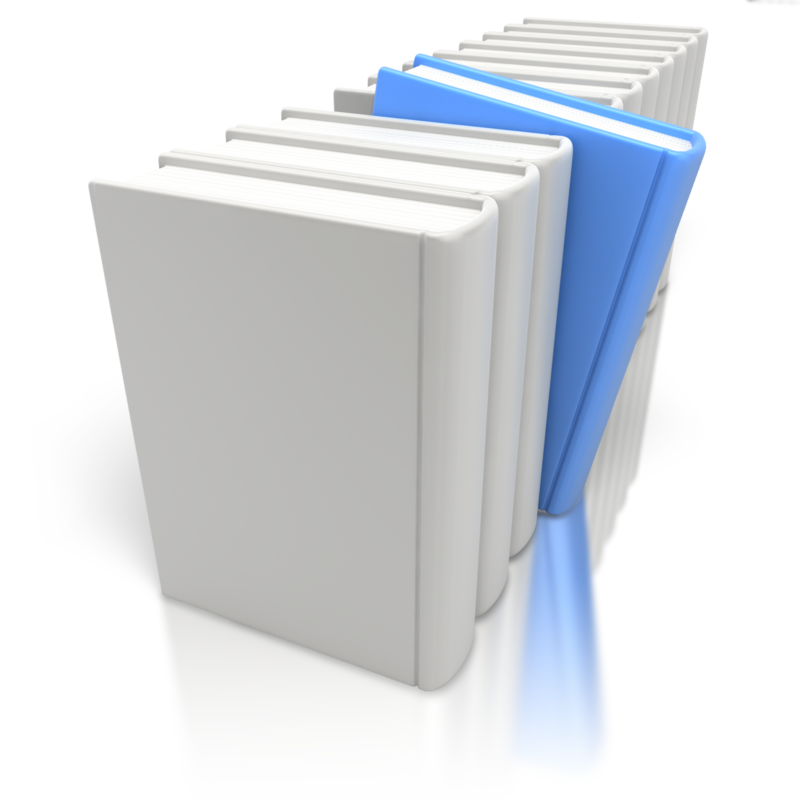 Moving from document-centric to model-centric
Reprinted from INCOSE Model-Based Systems Engineering Workshop, February 2010
8
Understanding the System Model
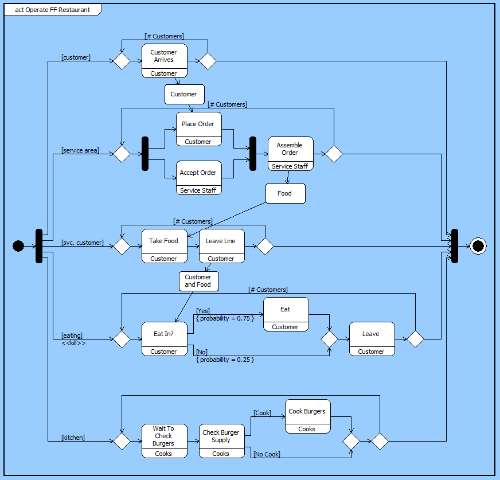 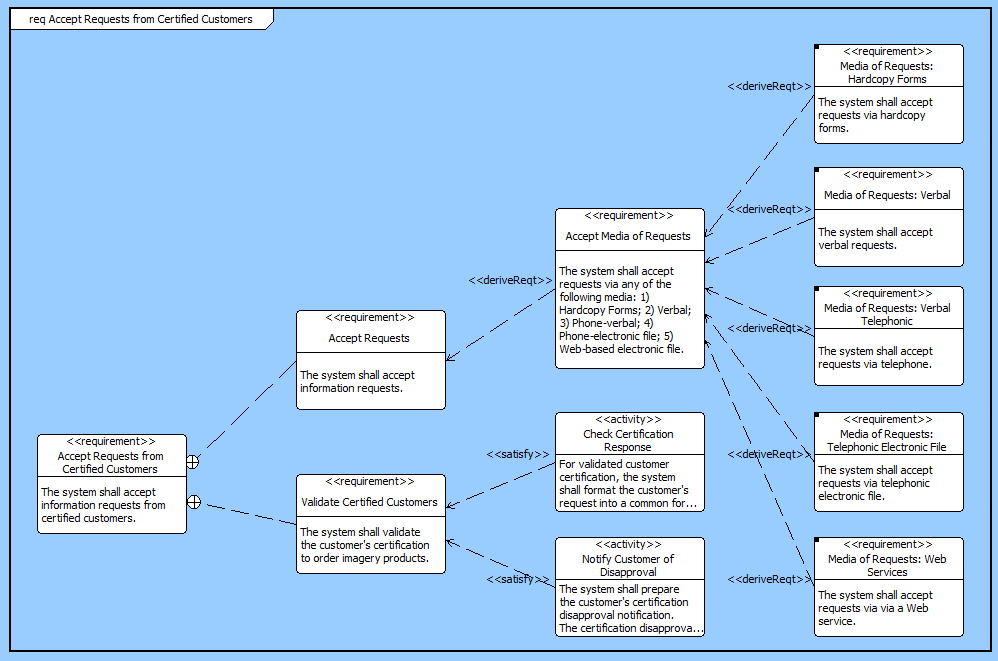 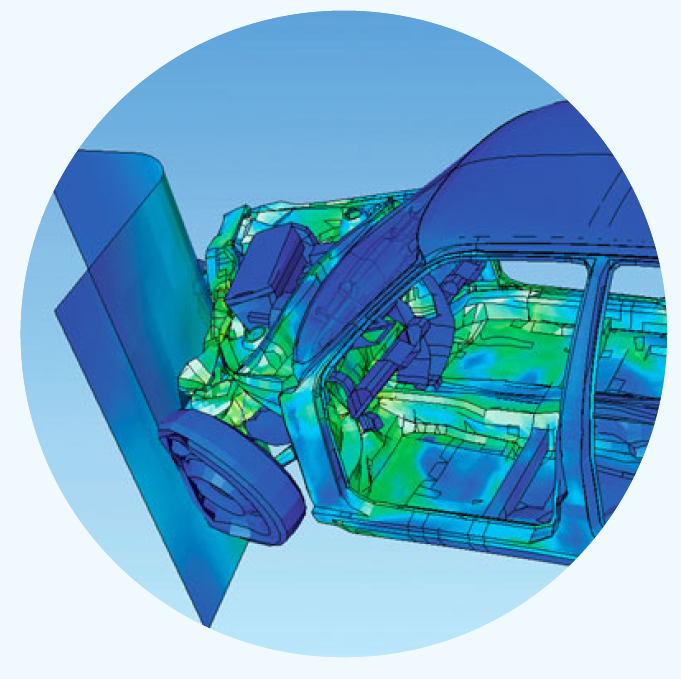 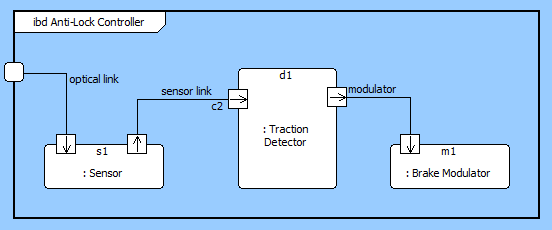 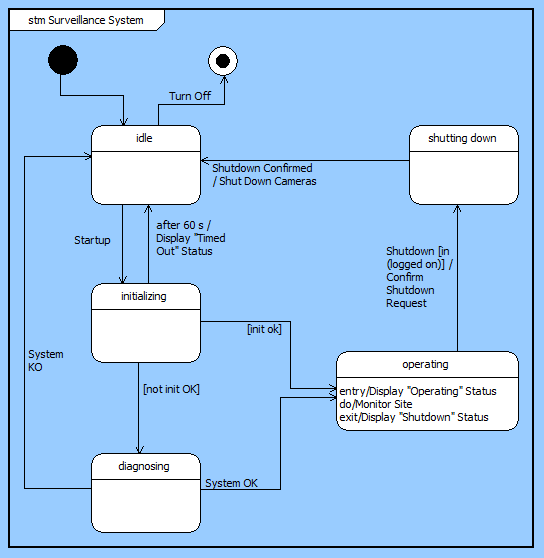 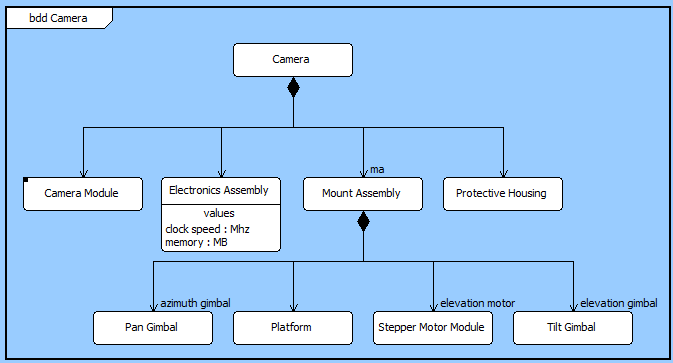 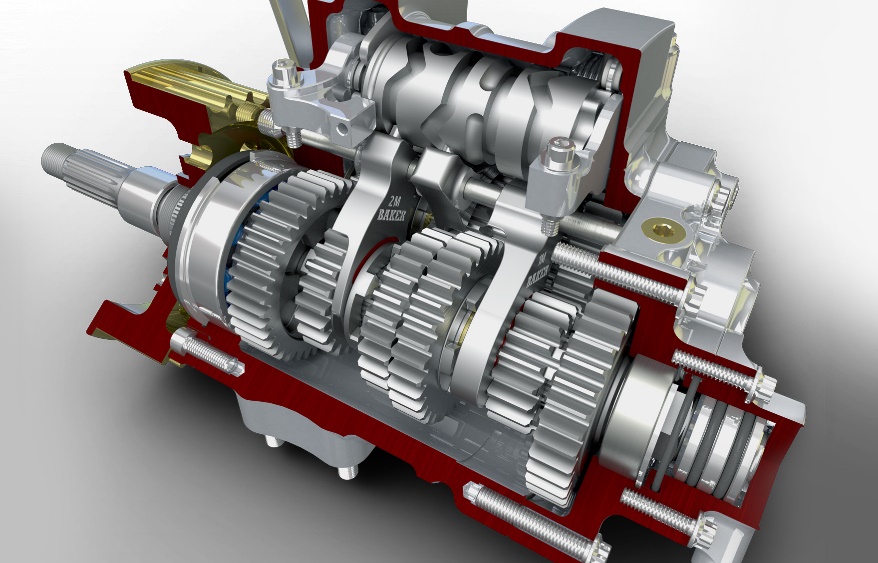 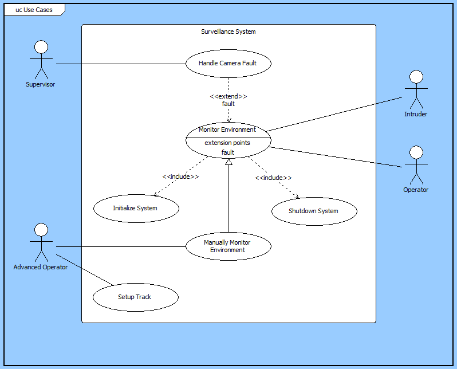 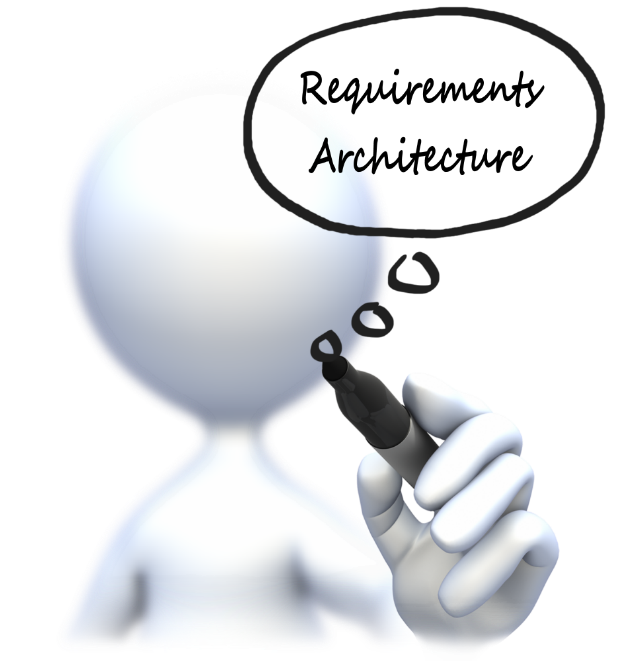 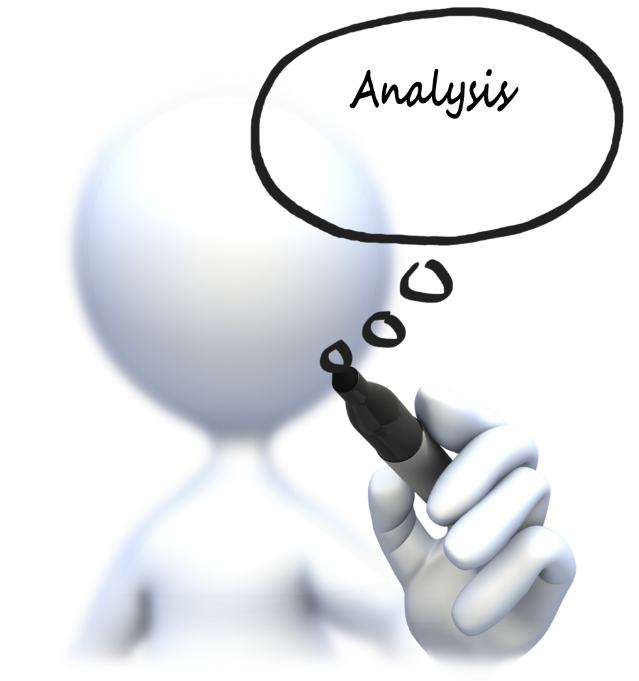 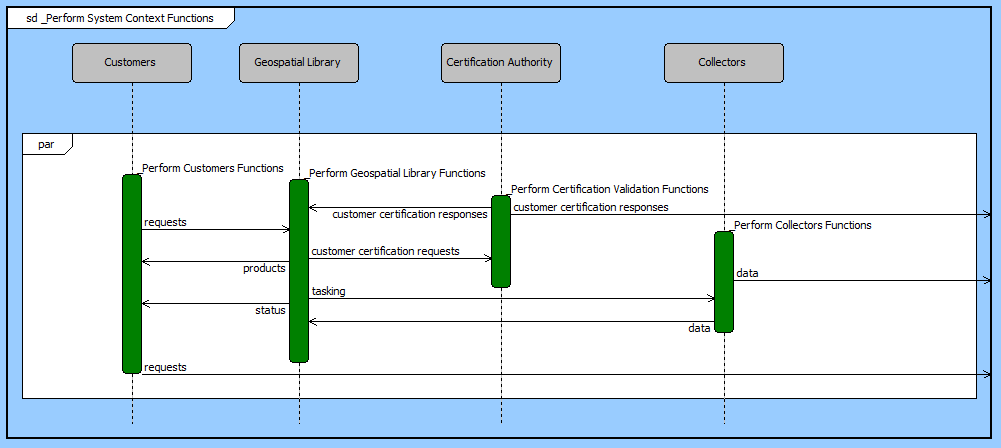 9
[Speaker Notes: Recognizing the system model continuum
Multiple models – but one architectural model
What does an architectural model look like

“Architecture is paramount. The one chance you get to manage complexity” Jeff Wilcox, VP of Lockheed Martin at Systems-Software Workshop, 2014
Connecting the two – remembering both systems and analytics]
Understanding the System Model
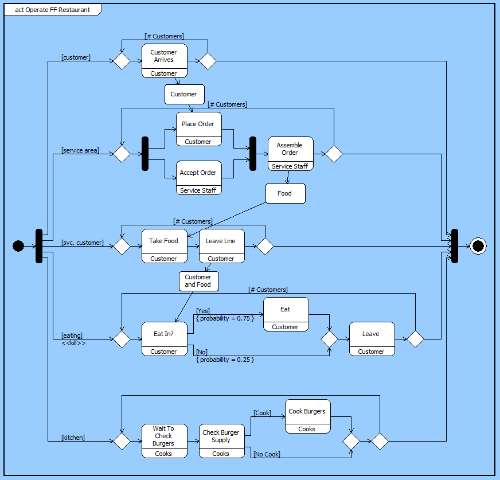 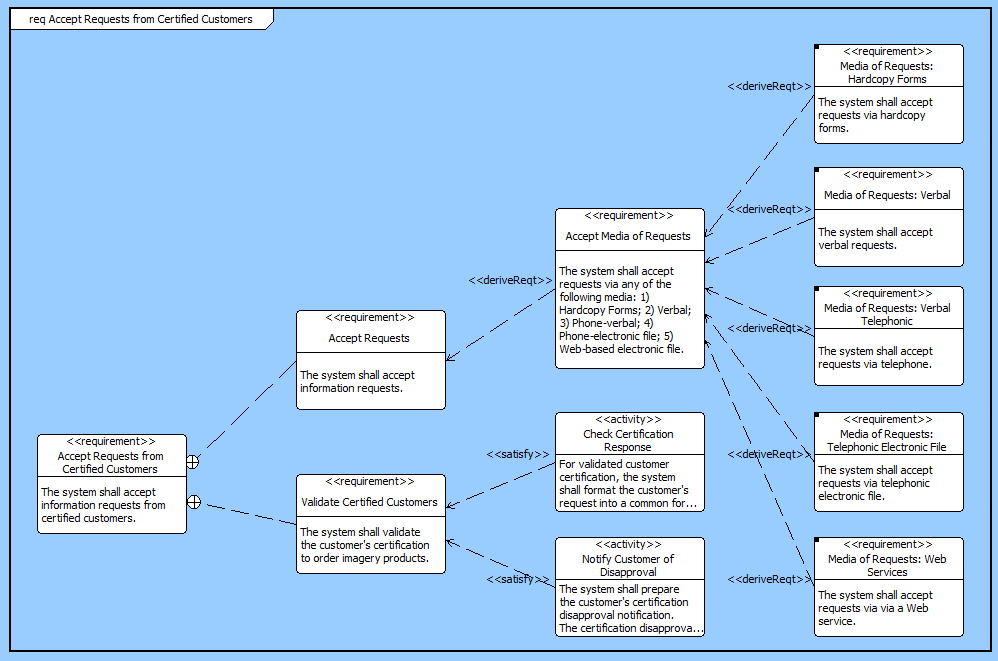 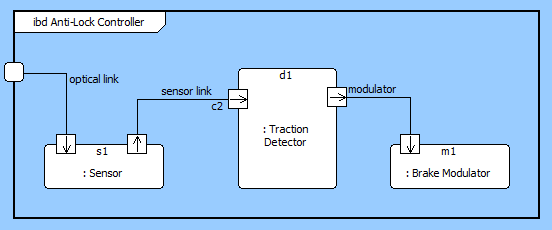 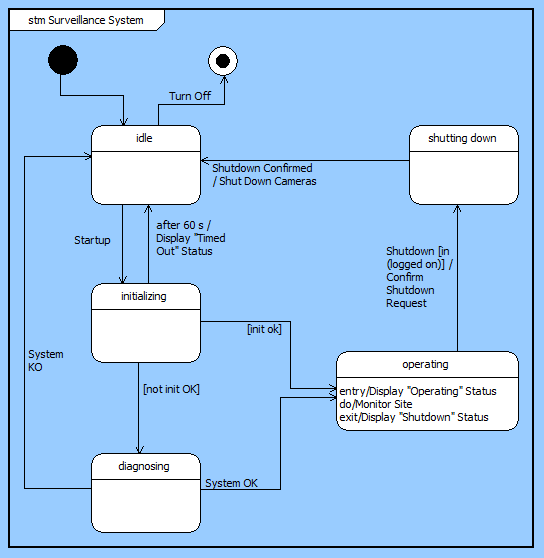 BASIS OF
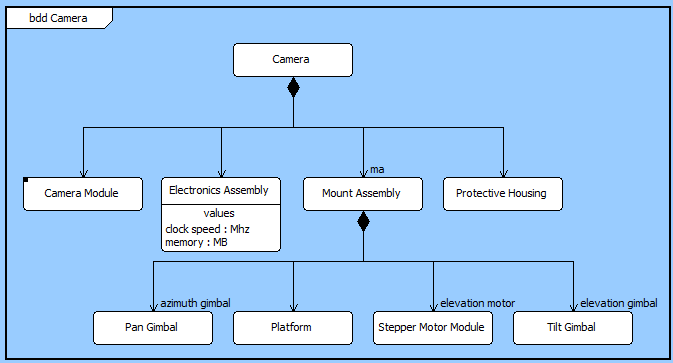 ALLOCATED TO
REQ
ARCH
BEH
BASED ON
PERFORMS
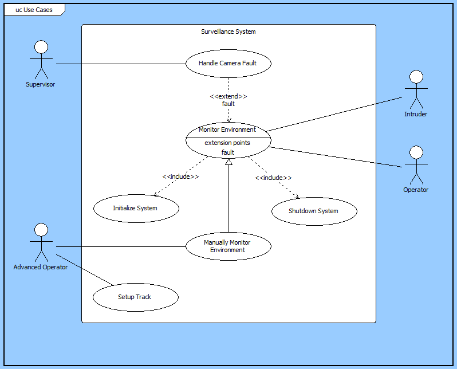 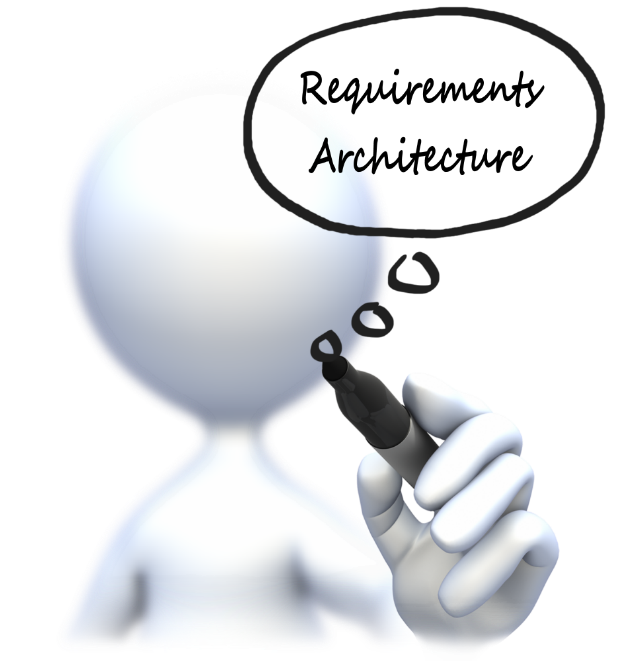 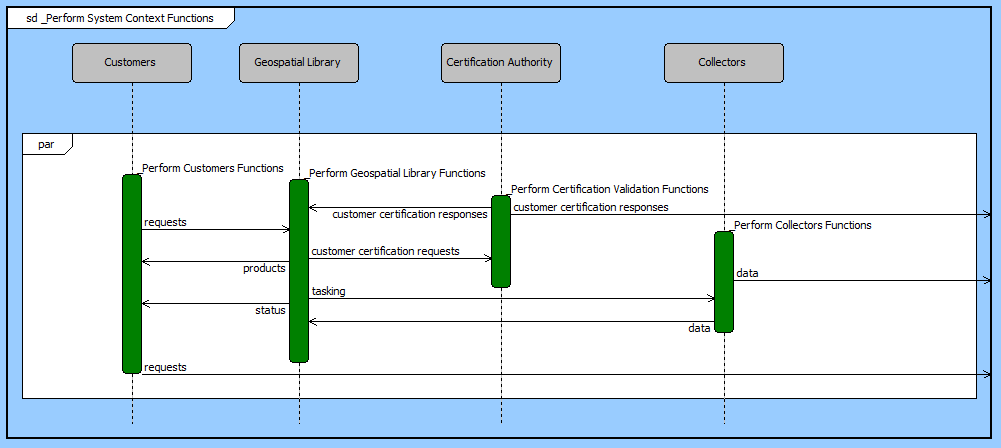 10
Understanding the System Model
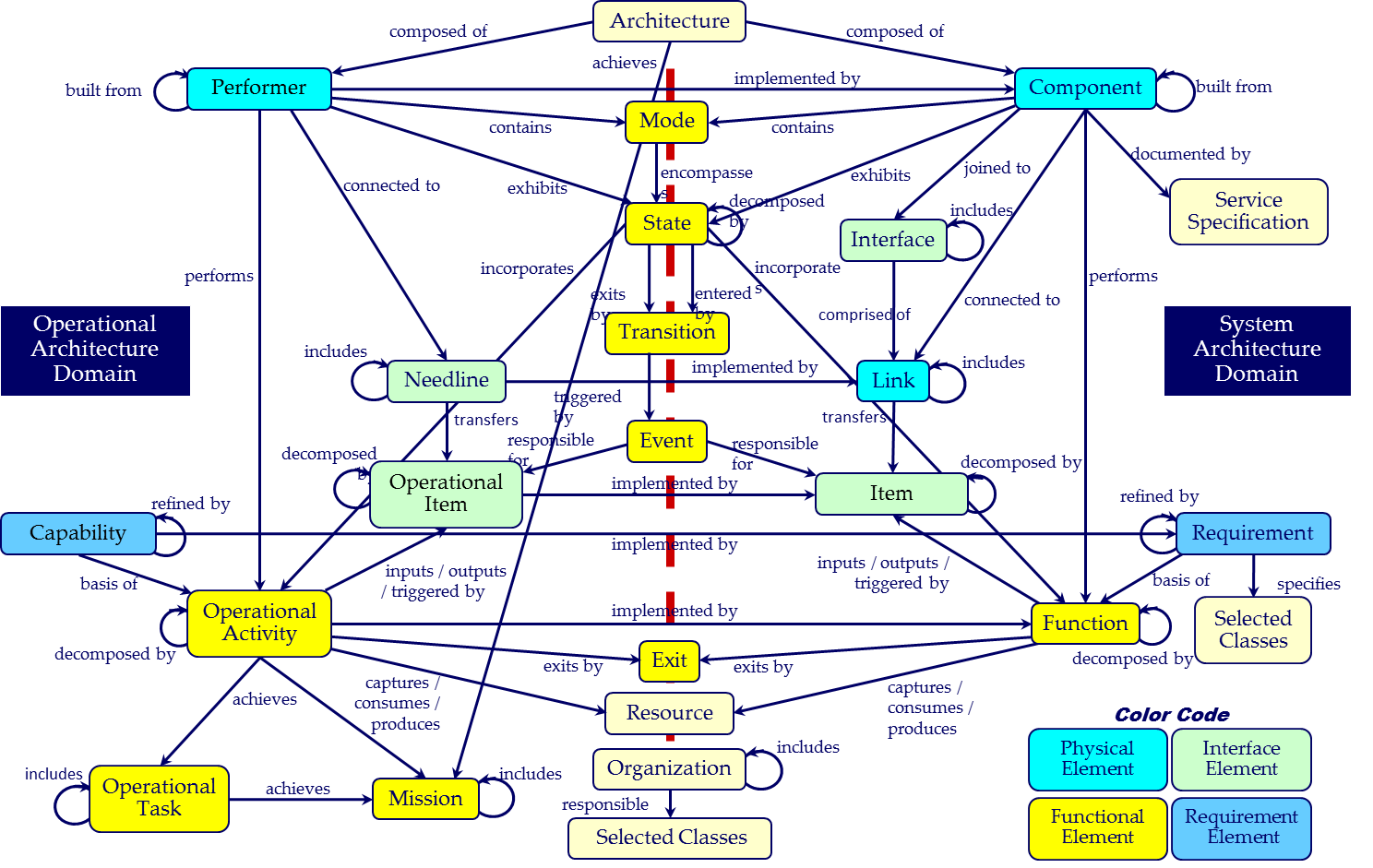 11
Understanding Views
MODEL
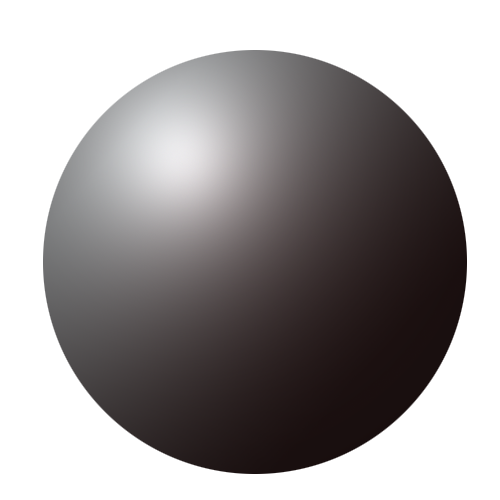 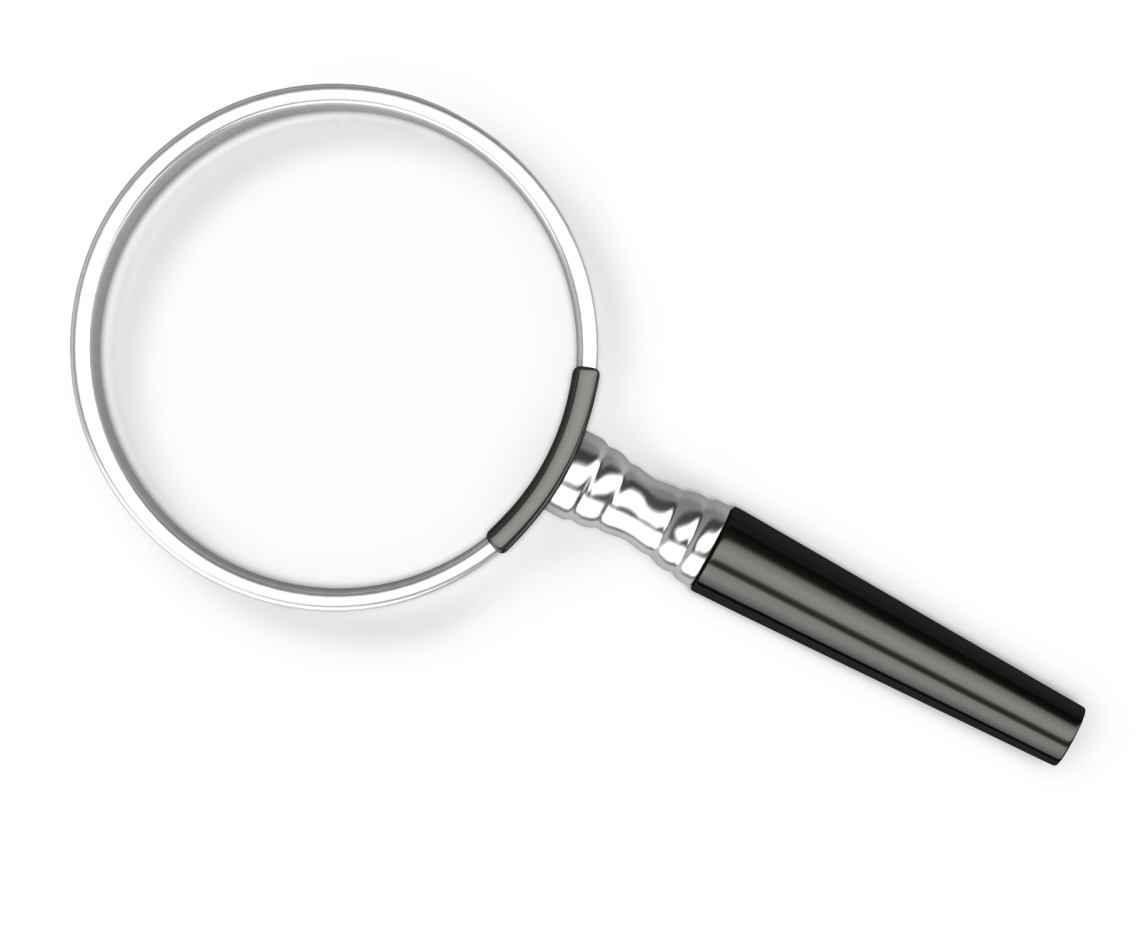 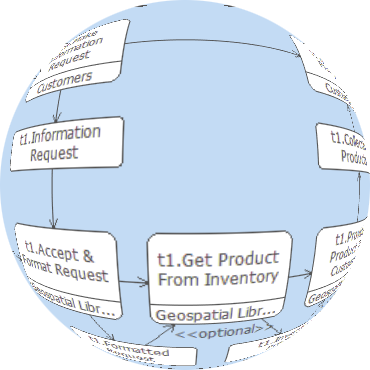 VIEW
12
[Speaker Notes: Let’s take a step back. Whether model-centric or document-centric, there’s always been a model.
Models
Allow us to focus on the aspects of interest
Serve as an approximation of the system of interest 
Are a step to the end goal (but are not the goal themselves). Our objective is to deliver value to the customer via the system we deliver

A view simply provides a window into the model. Or more specifically, many views from many perspectives into the model.]
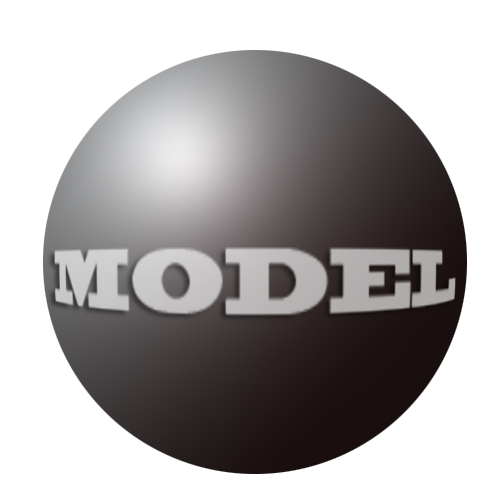 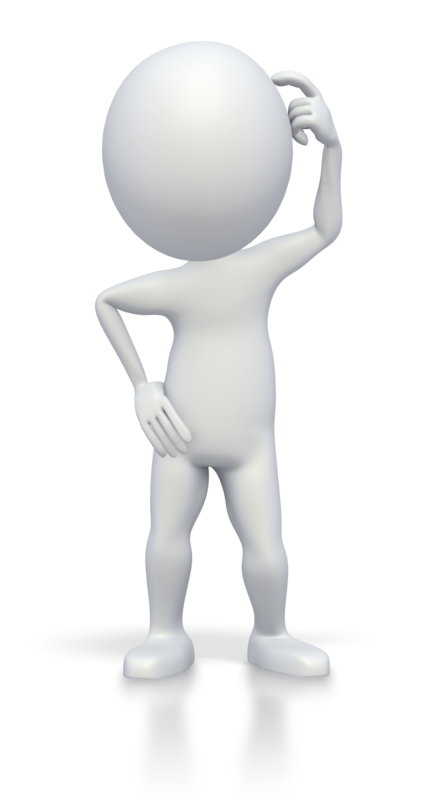 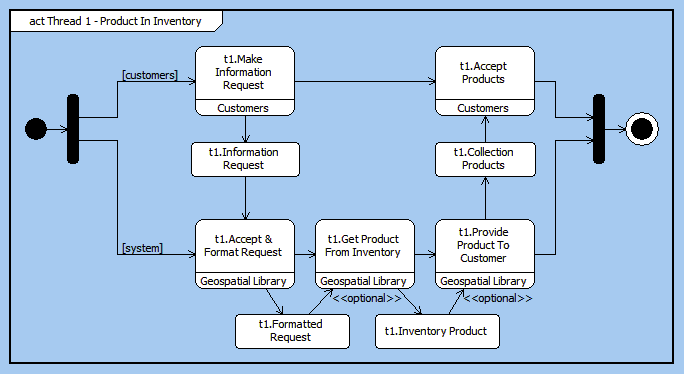 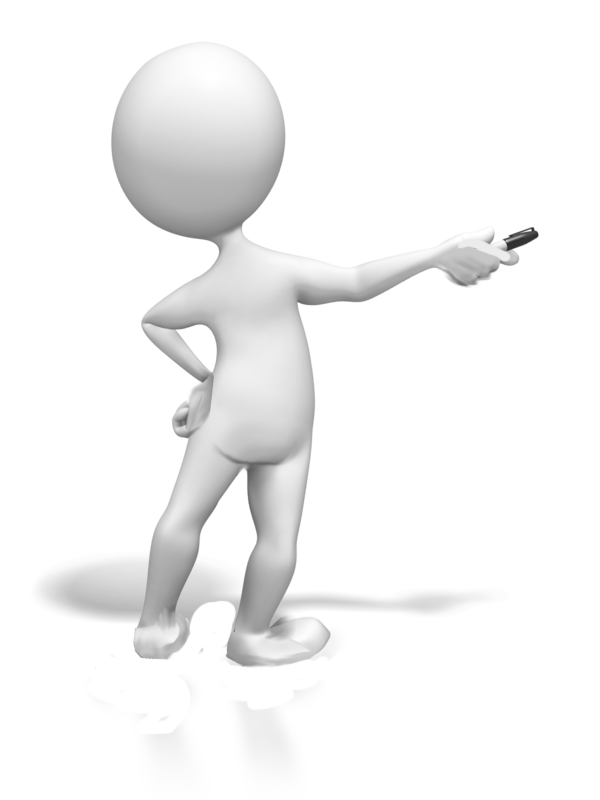 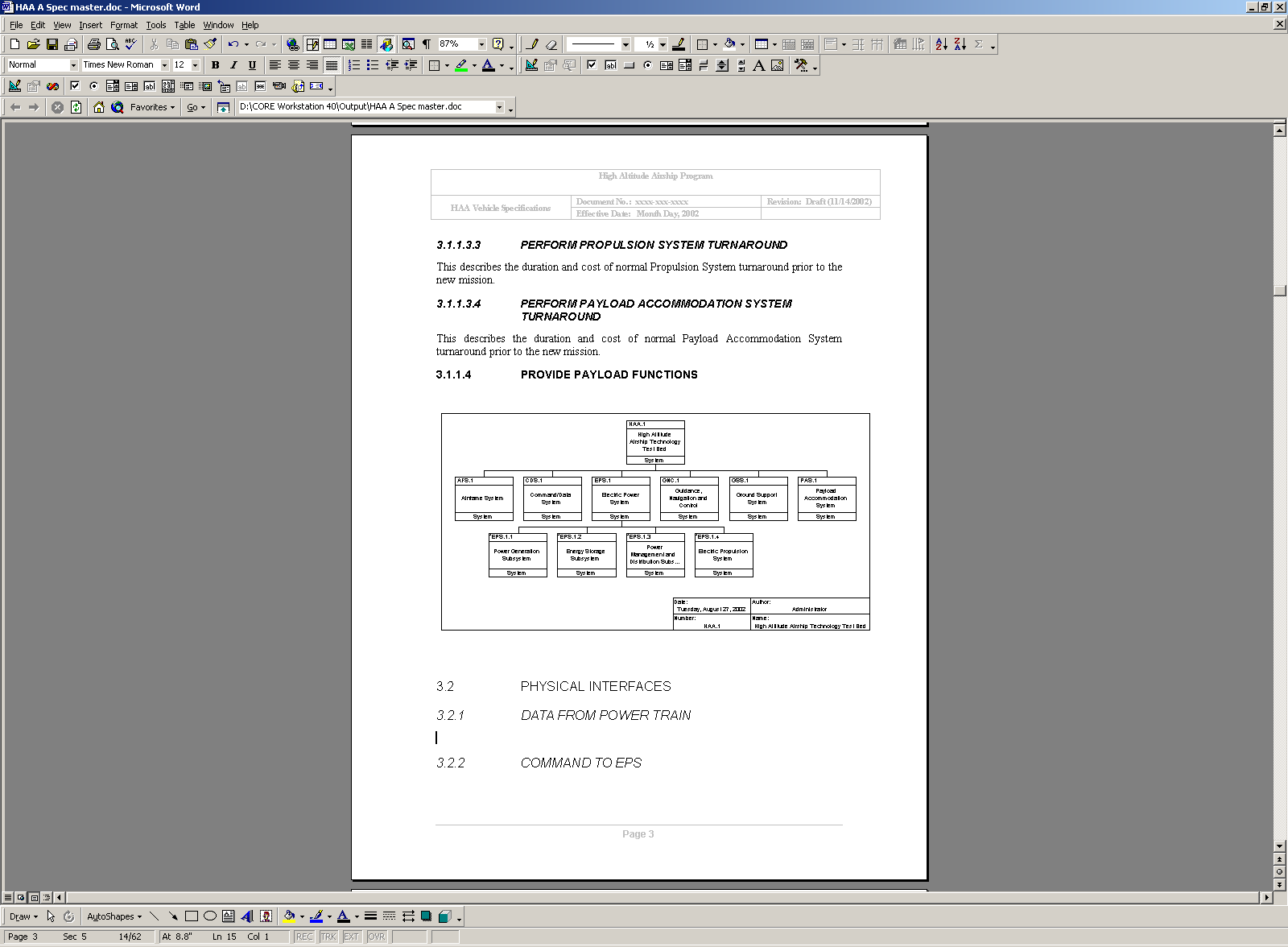 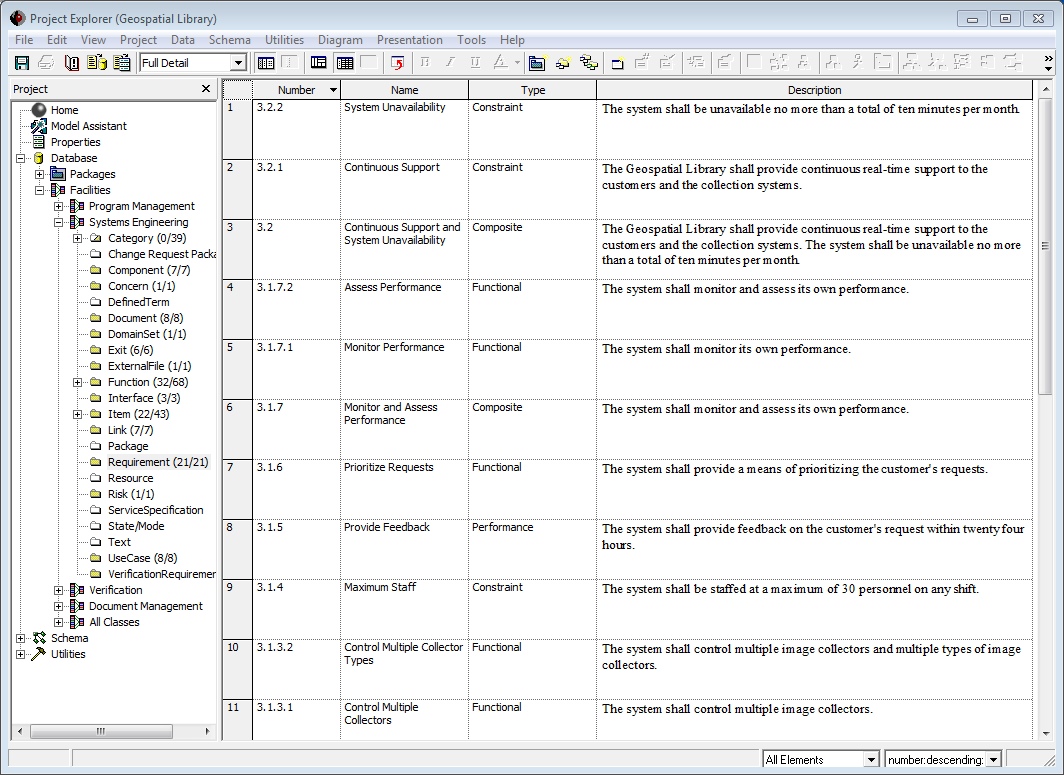 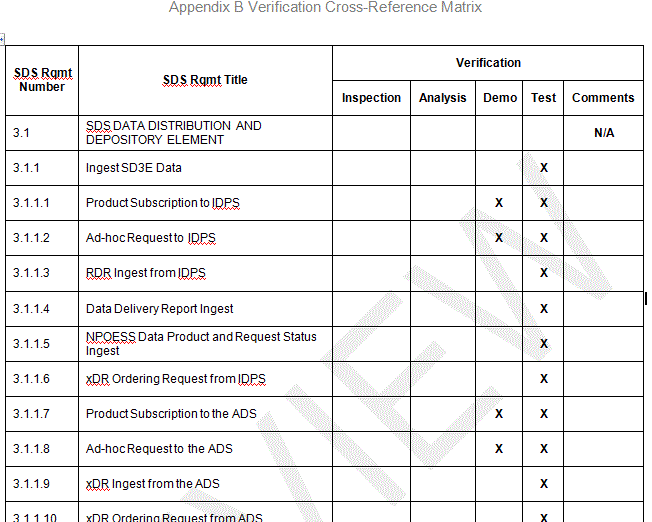 13
[Speaker Notes: Views allow us to:
Construct the model
Visualize the model (or aspects of it)
Interact with the model
Analyze the model
Present the model

From a specific perspective or from multiple perspectives]
Understanding the Transition to Model-Based Systems Engineering
Models are not new
Central to engineering, even if they only reside in the engineer’s mind
Evolution from low-fidelity representations in documents to higher-fidelity, richer representations
Improved granularity of knowledge capture for management, analysis, and learning
Documents remain a flexible communication mechanism serving a diverse audience
MBSE requires integration, connectivity, coherence
A series of diagrams ≠ a model
Models in SE (or modeling & simulation in SE) ≠ MBSE
Views allow us to construct, communicate, and analyze models
Diagrams, tables, documents, dashboards, and more can comprise a fit- for-purpose library from which to draw
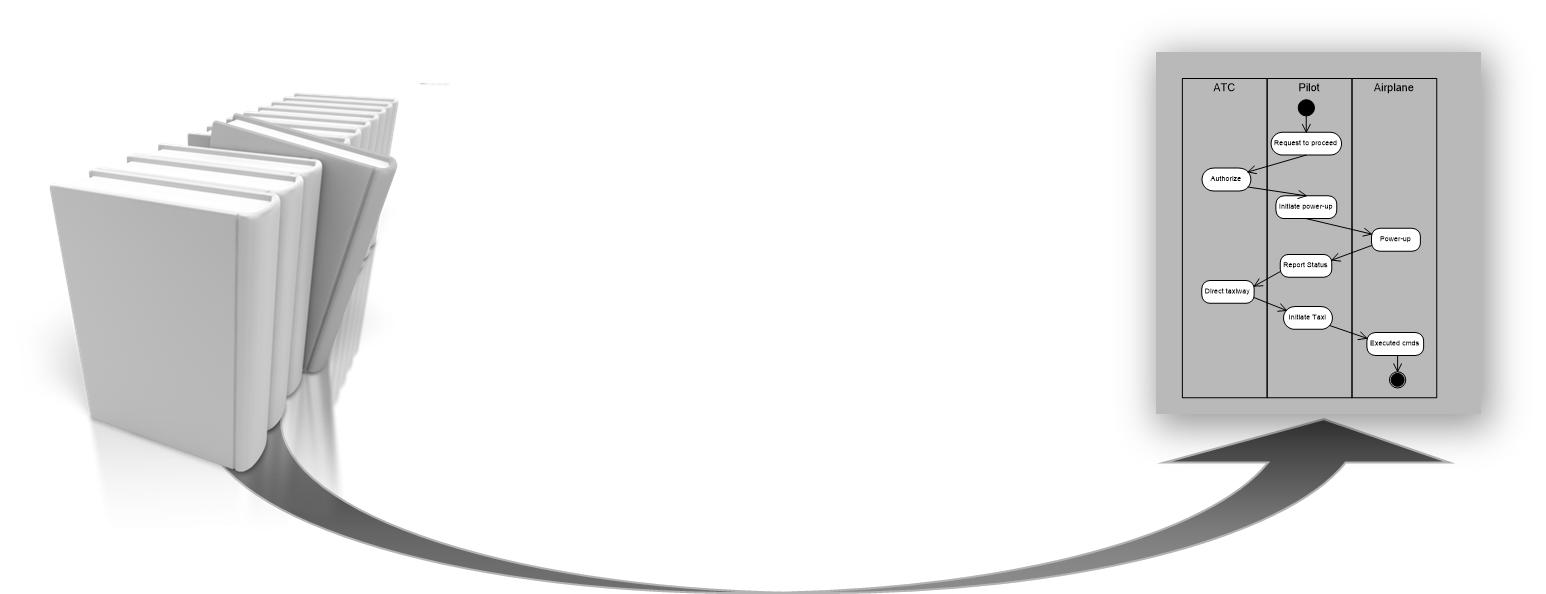 14
Communicating in the Age of Models
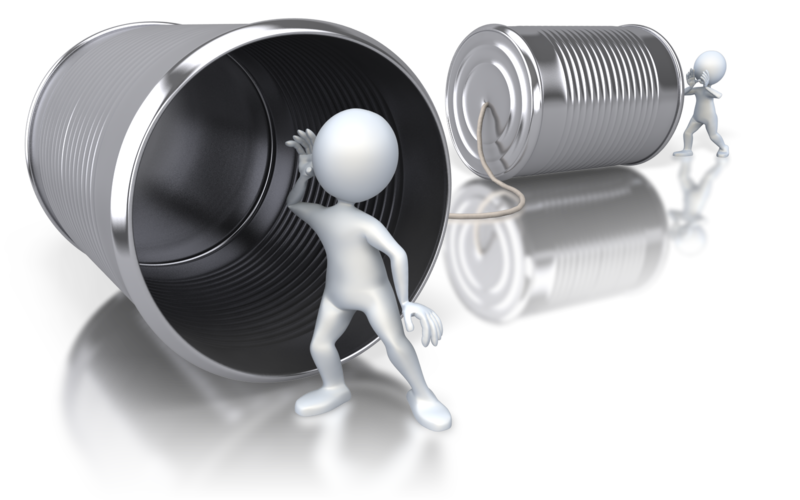 15
Leveraging an Integrated Toolbox: Fit-for-Purpose Views
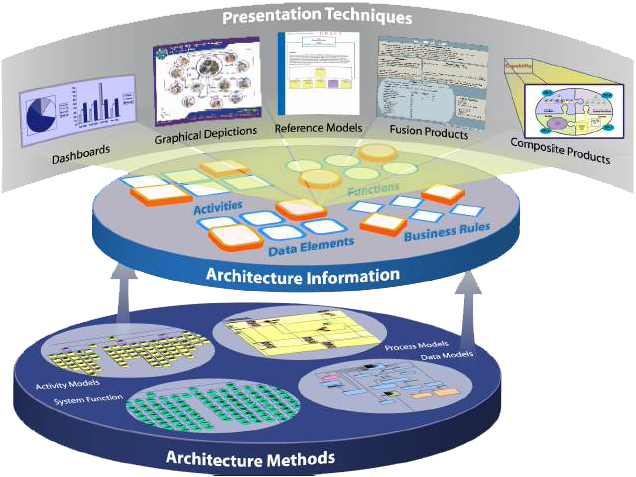 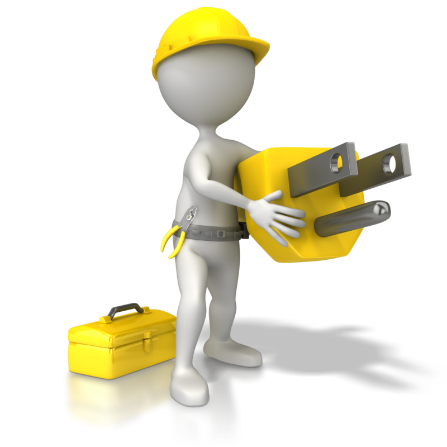 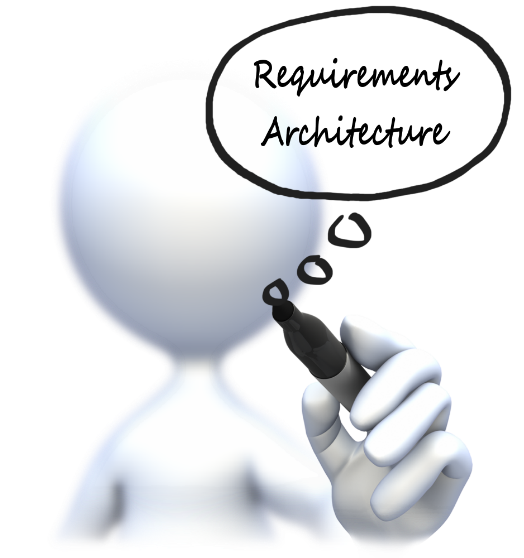 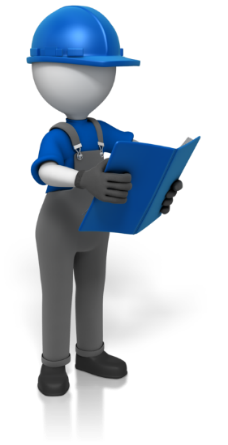 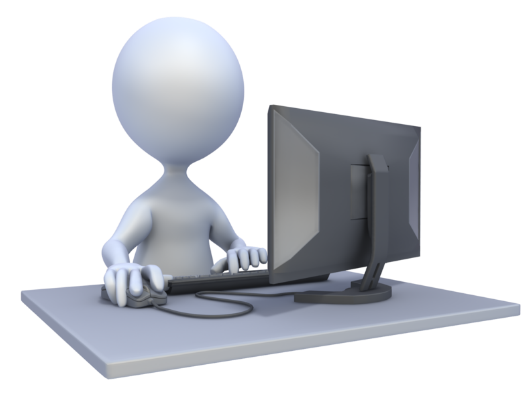 Reprinted from Department of Defense Architecture Framework (DoDAF) 2.0, May 2009
16
Criteria for Diagram Choice
Who is your audience?
What do they want/need to see?
What do you want/need to tell them?
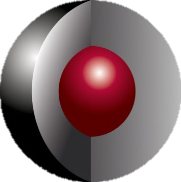 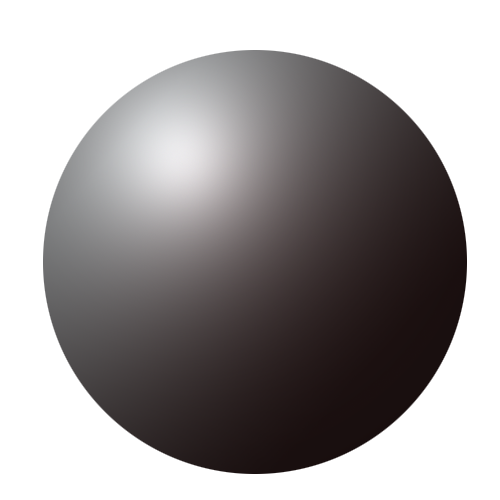 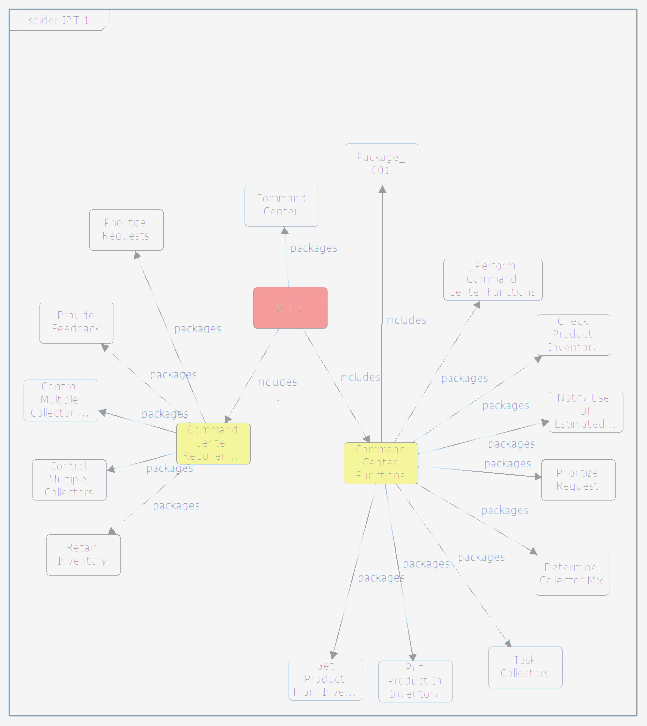 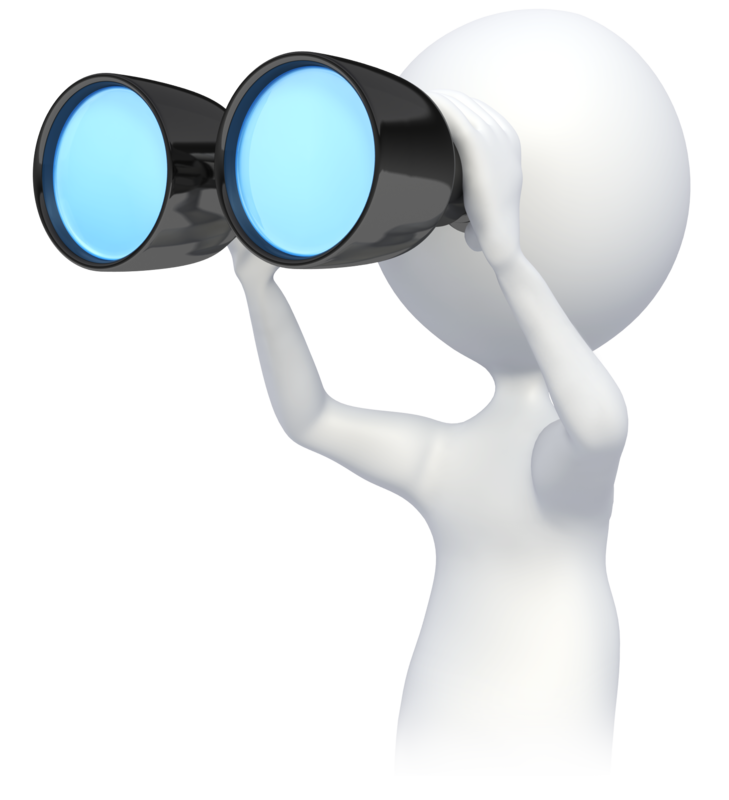 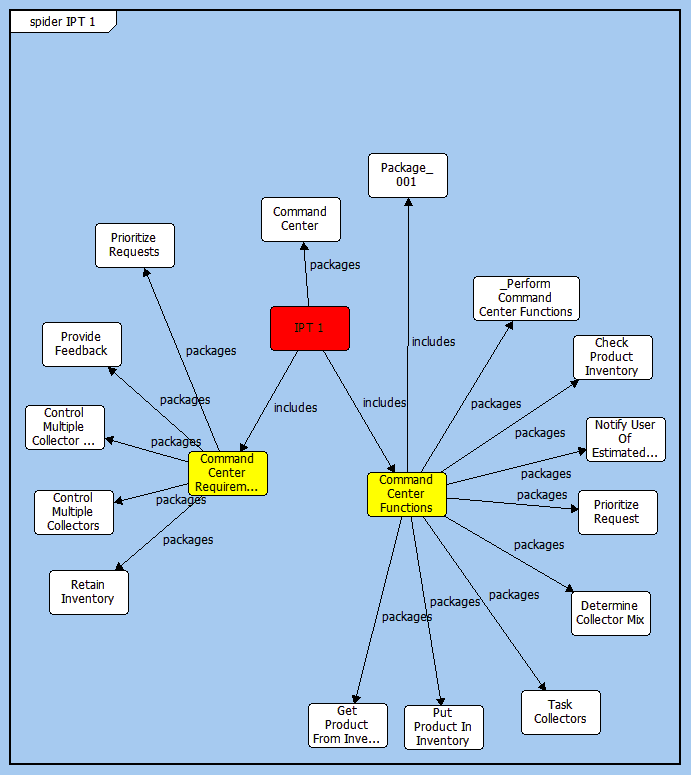 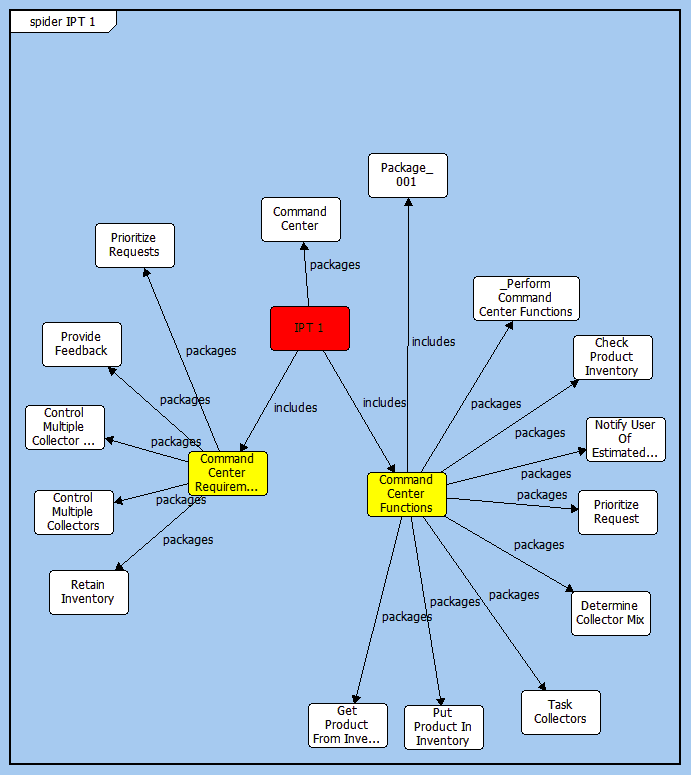 17
[Speaker Notes: As engineers, we’re taught early on that it’s all about us (a somewhat humorous, sarcastic comment with a purpose).
In communication it’s all about the other party. Meet em where they are bring em as far as you can!

Begin with your audience first – their background, their understanding, their need. Communicate with a software engineer differently than with an admiral.
Begin with their need. Answering their need opens the communication channel
These are both communication 101. Think of it from the receiver’s perspective.

Then and only then, think of your desires]
Views Depict Requirements
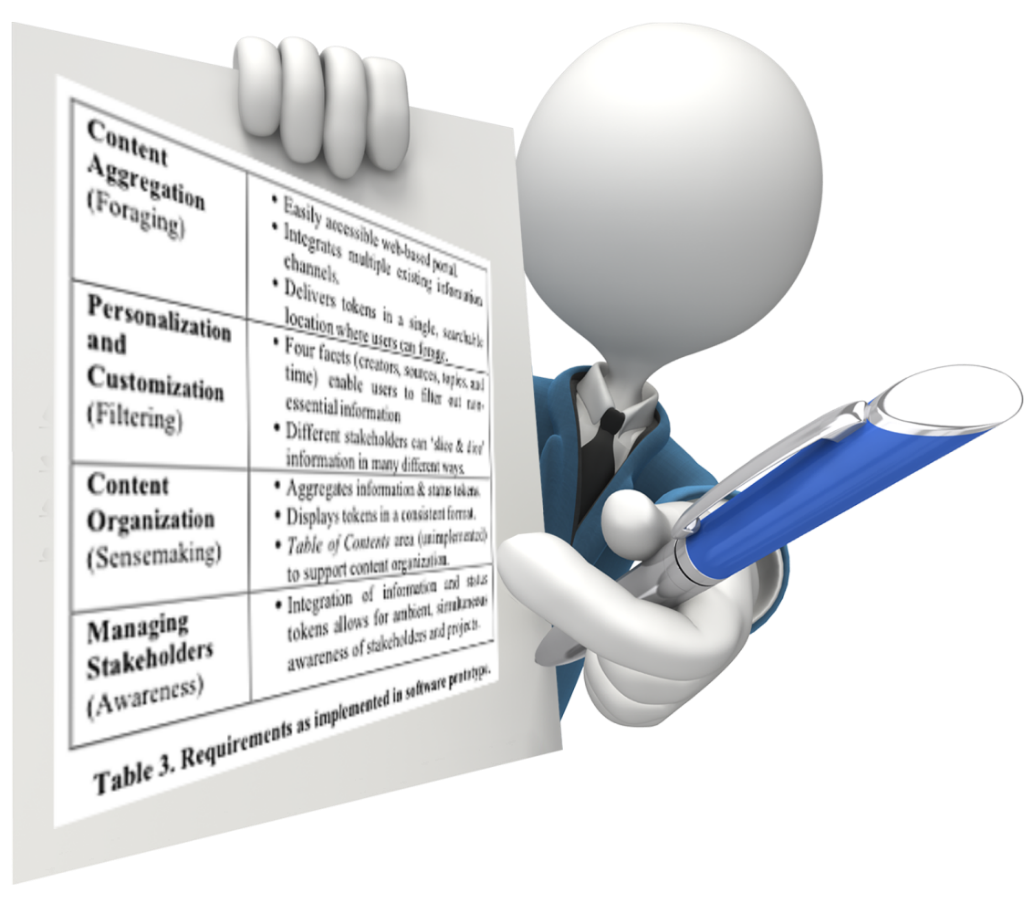 18
[Speaker Notes: So let’s look at some examples.]
Requirement Views
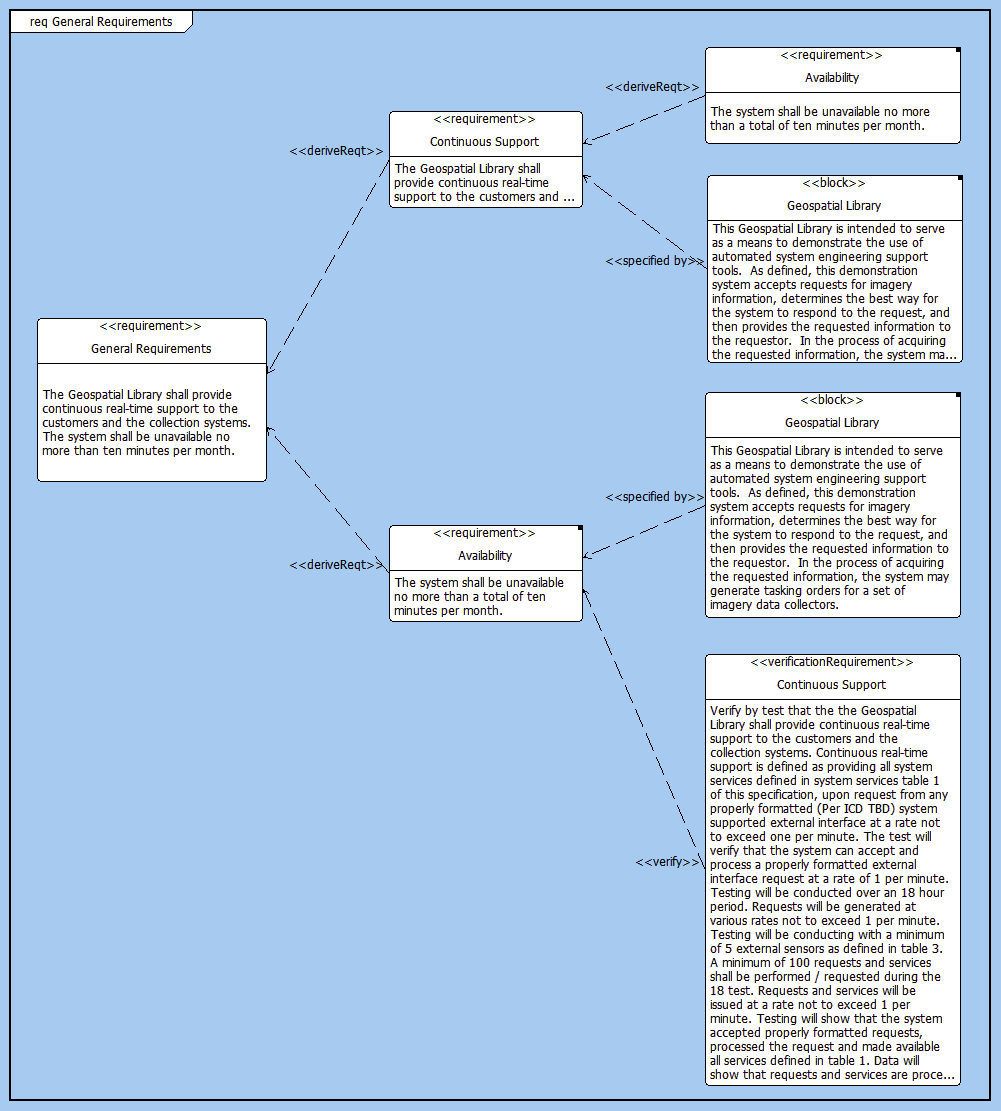 Level of Detail: Medium
Audience: System/software engineers 
Content: Names, relationships, and descriptions
Use: Limited use (a toy representation); context for limited set of requirements
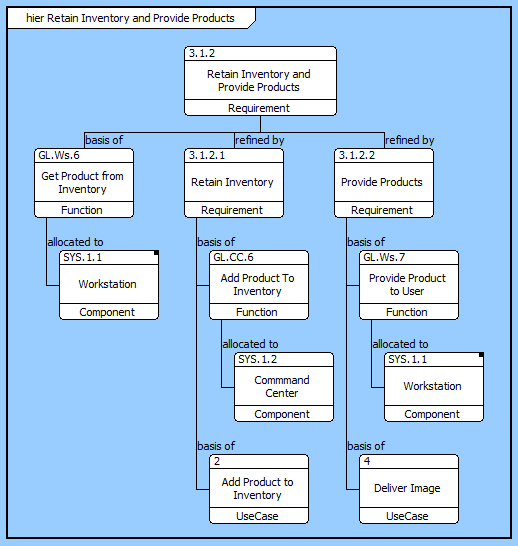 Level of Detail: Low
Audience: General
Content: Names and relationships
Use: Multi-level decomposition and traceability of requirements
Requirements Diagram
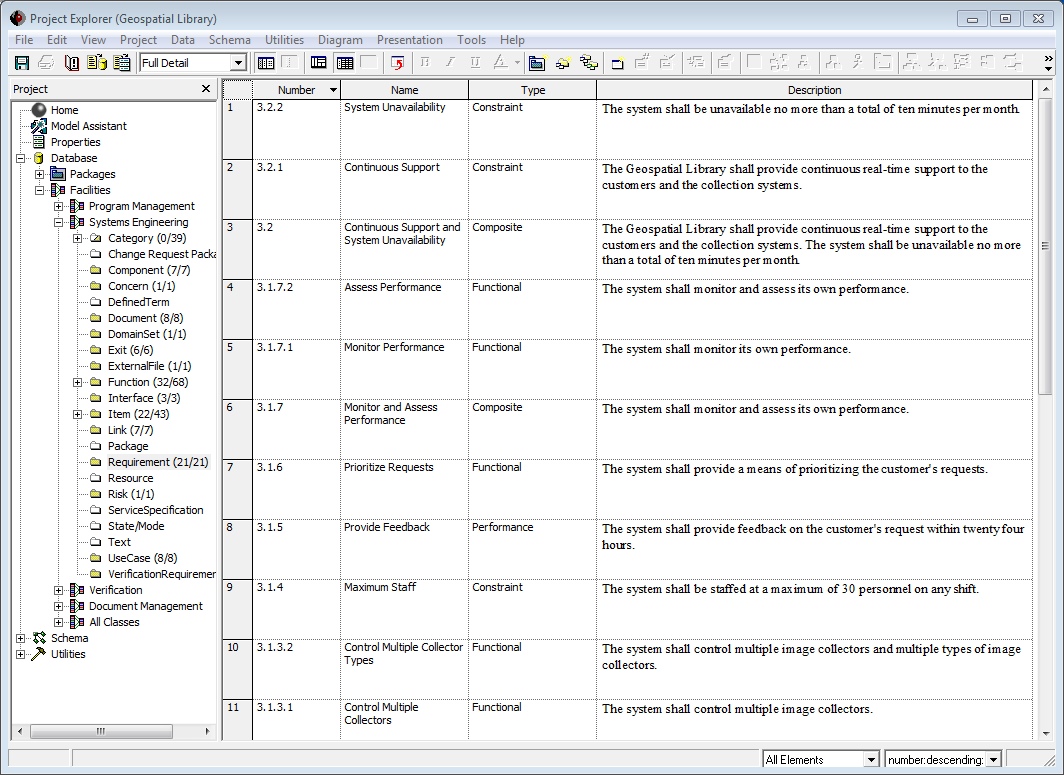 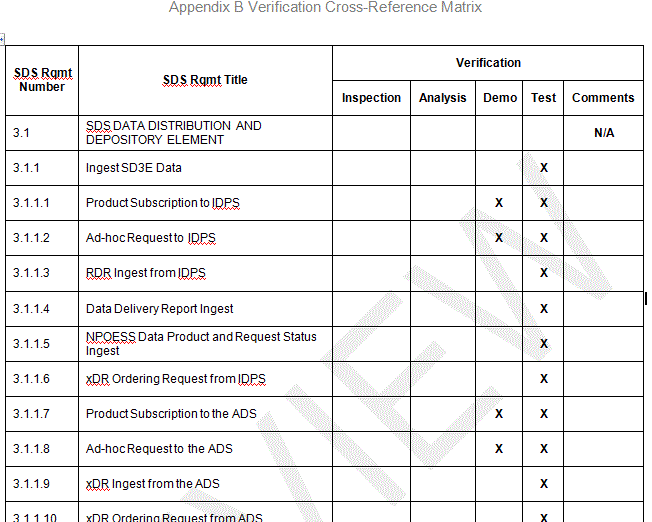 Hierarchy Diagram
Level of Detail: High
Audience: General
Content: Requirement properties and relationships
Use: Requirement lists; traceability matrices; verification matrices
19
Tables
[Speaker Notes: Requirements Diagram: Late addition to SysML to address requirements. High information content on a small set of items

Matrix: Most common and the most powerful (everyone has their tables in Word or Excel)

Remember, a specification is a view too]
Views DepictBehavior
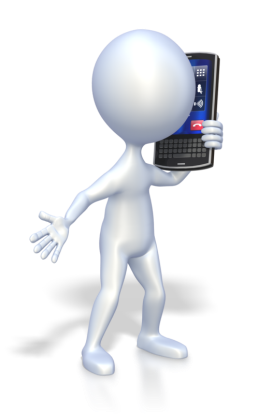 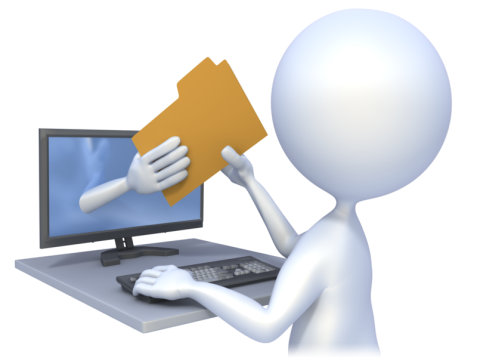 Accept Product
Make Information Request
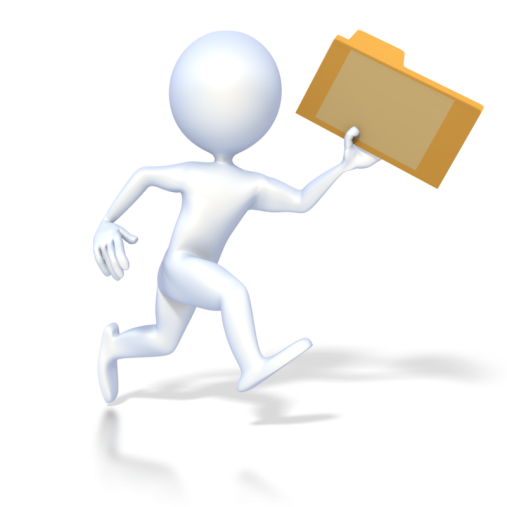 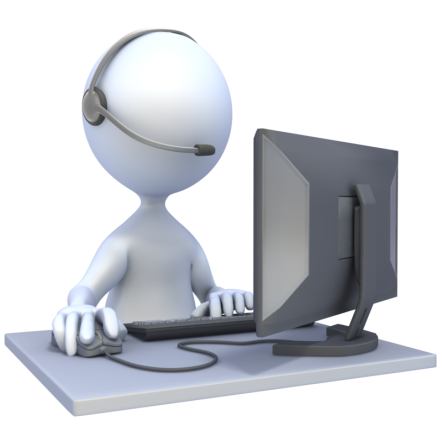 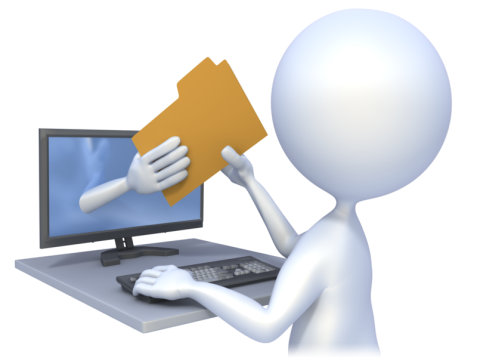 Provide Product to Customer
Accept & Format Request
Get Product from Inventory
20
[Speaker Notes: Behavior has one of the richest sets of SE representations.]
An Integrated Picture ofBehavioral Views
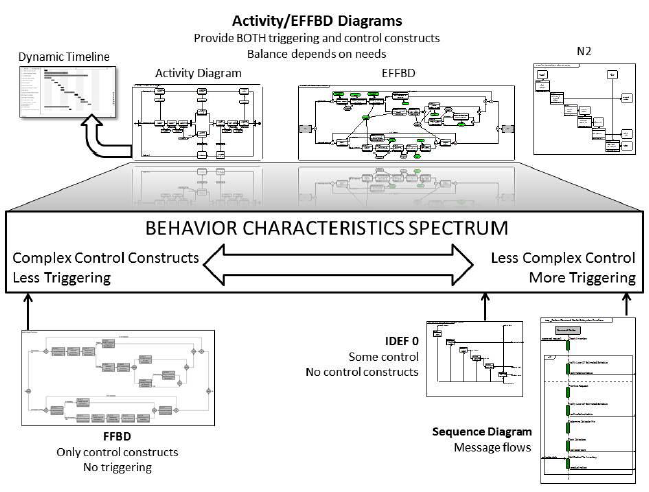 Concepts reflected

Composition
Control / Structure
Triggering
Data Flow
Allocation
What about
audience?
level of detail?
21
[Speaker Notes: Jim Long’s classic 1995 paper (updated in the 2000s) – “Relationships Between Common Graphical Representations in SE”

Describe the spectrum. Emphasize that there is no goodness / badness associated with the positioning on the spectrum. Match the position to the analytical or communication need.]
Behavioral Views
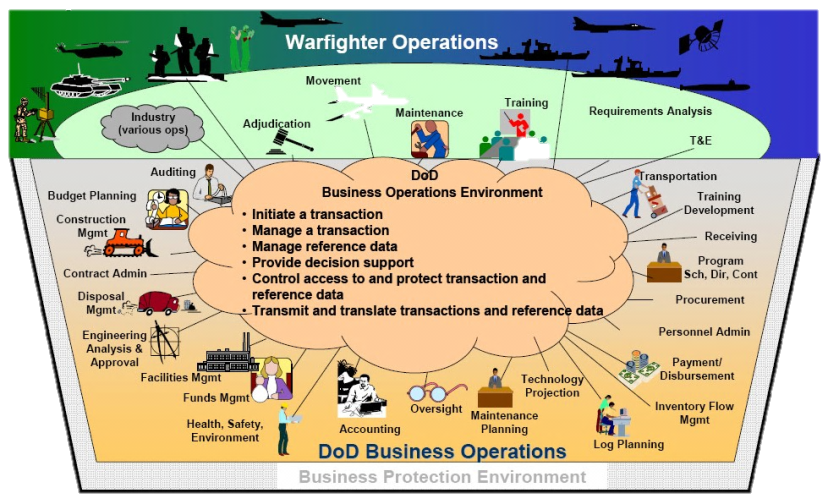 Level of Detail: Low
Audience: General
Content: General context often with lightweight composition, triggering, and allocation
Use: High-level contextual introduction to describe operational boundaries and align system vision
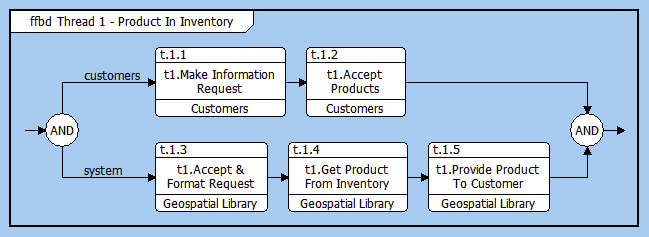 Level of Detail: Low
Audience: General, excluding software engineers
Content: Specification of flow of control
Use: Initial capture of threads and integrated behavior when focusing purely on control aspects
DoDAF OV-1
FFBD
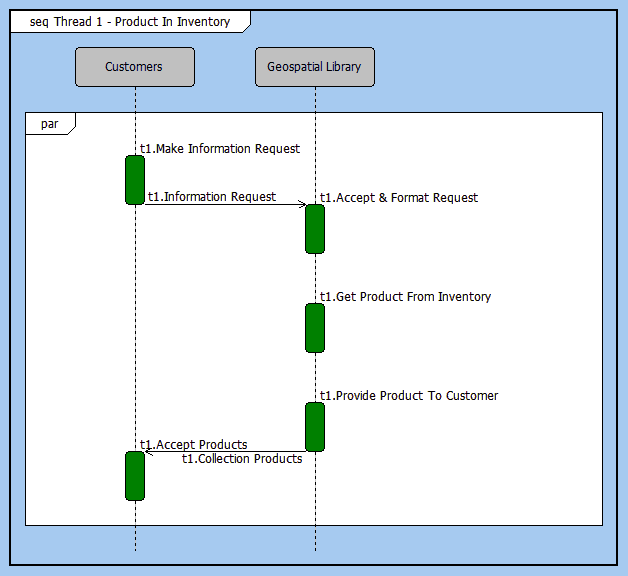 Level of Detail: Medium
Audience: General
Content: Specification of sequence (but not control), allocation, and triggering
Use: Initial capture of threads when focusing purely on triggering aspects; communication with software engineers
22
Sequence Diagram
[Speaker Notes: OV-1: Cartoon, but those of us who are reformed technical bigots see know that there is real value in a cartoon. Wonderful introduction piece / context.

FFBD: first flow

Sequence: first interaction diagram. Some software engineers use this as their sole input (a bit concerning since it does only communicate interactions)]
Behavioral Views, cont.
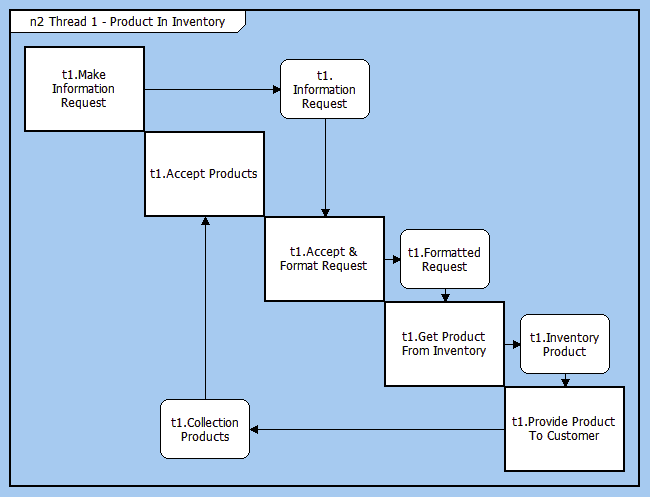 Level of Detail: Low
Audience: General
Content: Data flow with possible inclusion of allocation
Use: Focused understanding of data flow and implied interfaces; clustering analysis
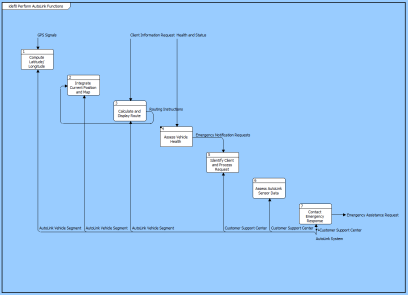 N2 Diagram
Level of Detail: High
Audience: Traditional SEs and process engineers
Content: Data flow, triggering, and allocation
Use: Analysis of data flow with diagnostics of inconsistencies across behavioral decomposition
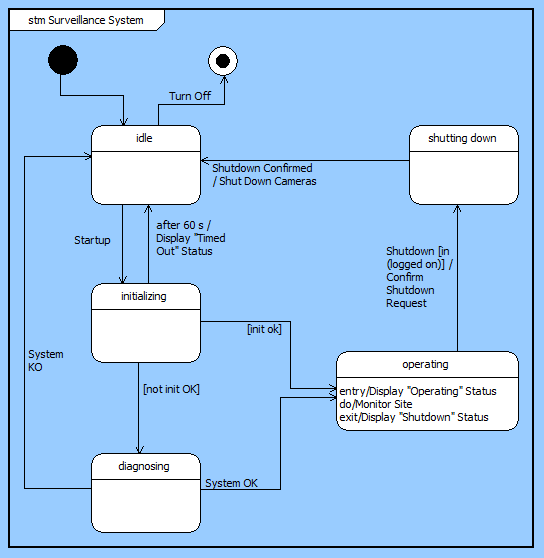 IDEF0 Diagram
Level of Detail: Medium
Audience: System and software engineers
Content: System states and the corresponding transitions
Use: Insight into the system by taking an orthogonal look at behavior
State Transition Diagram
23
[Speaker Notes: N2: Lano, 1977. Clustering analysis. Also see what’s there and what’s not (story from 9-11 analysis where it was clear that some interaction / exchange must have occurred but it had not been found yet)

IDEF0: largely bypassed but still used in educational programs. Wonderful diagnostics

State transition: orthogonal]
Behavioral Views, cont.
Level of Detail: High
Audience: Not software engineers or SysML zealots
Content: Composition, triggering, resourcing, and allocation
Use: Full specification of system behavior; best at higher levels of decomposition (level 0, level 1, …) when dealing with broader audiences
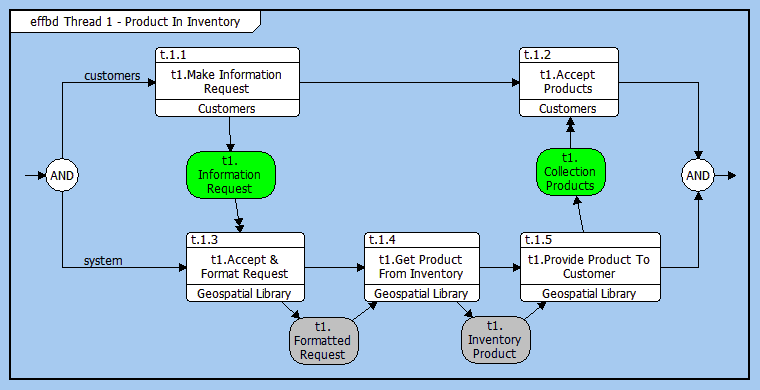 Enhanced FFBD
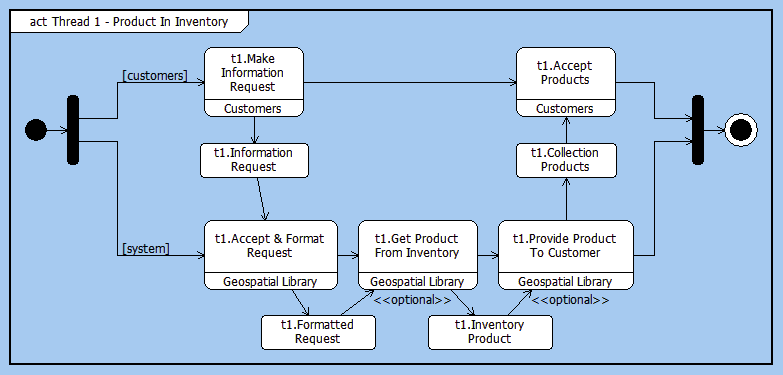 Level of Detail: Highest
Audience: System and software engineers
Content: Composition, triggering, and allocation
Use: Full specification of system behavior; best at lower levels of decomposition (design view)
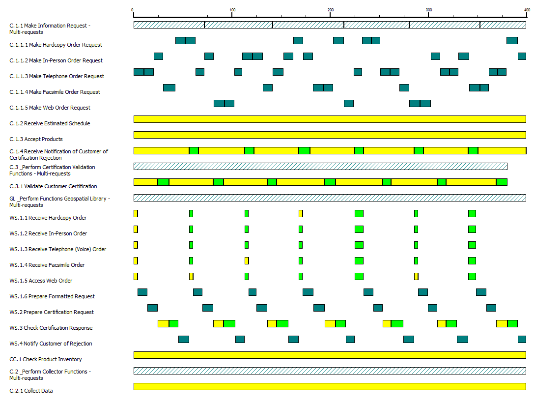 Activity Diagram
Level of Detail: Medium
Audience: General
Content: Performance aspects of specified behavior
Use: Debugging system logic; analysis of performance characteristics
Simulation Timeline
24
[Speaker Notes: EFFBD and Activity Diagram: largely equivalent (in fact, the SysML team used the EFFBD in the development of their activity diagram specification). Notation makes the EFFBD easier to read / more approachable for a broader audience. Activity diagram has more technical capability (ports, etc). That said, at the “light level” that both are classically used at, they can be considered technically equivalent.

Timeline: One dynamic view. Can also consider driving Satellite Toolkit (STK), etc for simulations and visualizations]
Views DepictPhysical Architecture
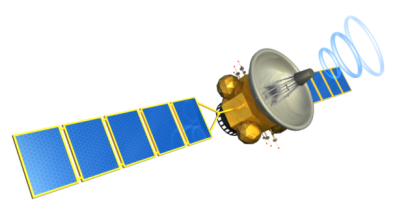 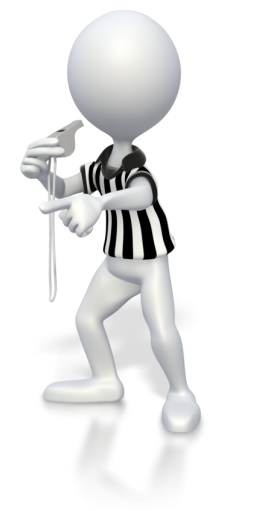 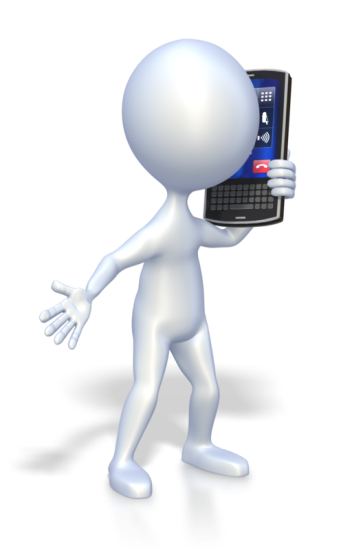 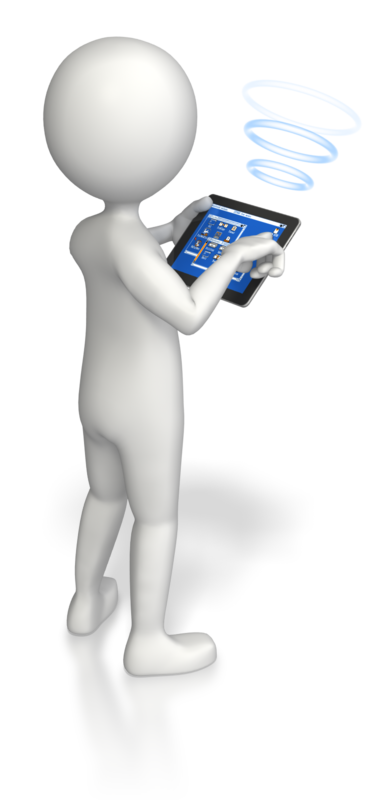 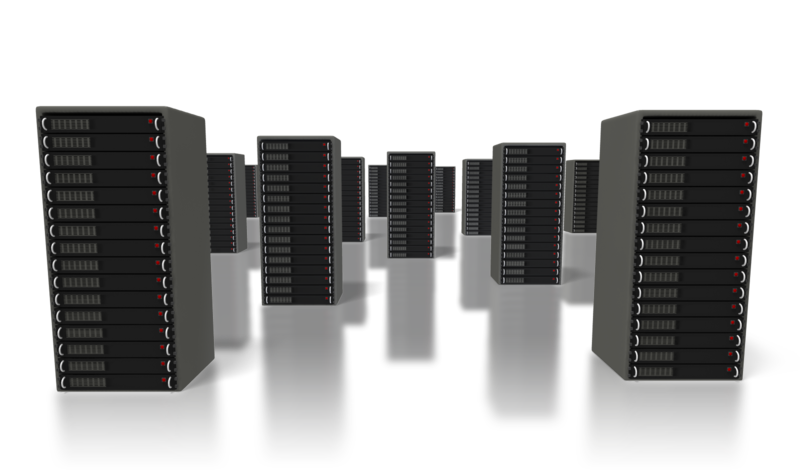 25
An Integrated Picture of Physical Views
Level 0
Hierarchy
Physical N2
Interface Block
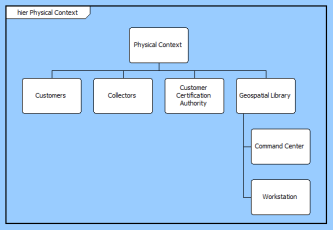 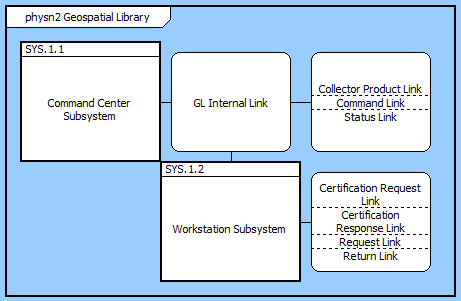 Concepts

Composition
Connections
Inheritance
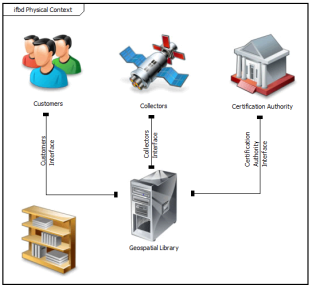 Physical Block
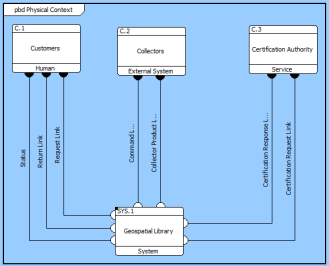 Internal Block
Block Definition
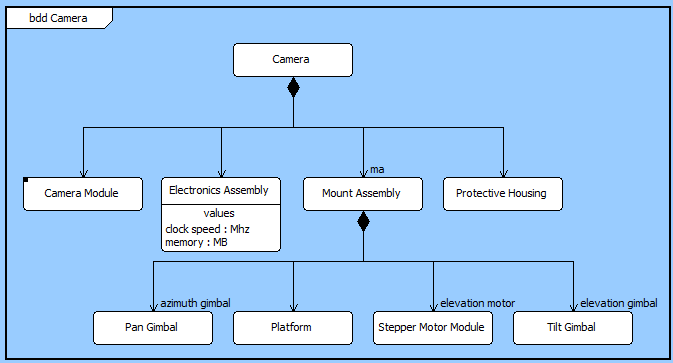 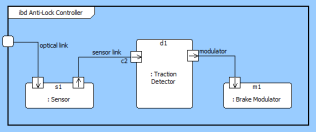 Level N
PHYSICAL CHARACTERISTICS SPECTRUM
More composition
Less connectivity
Less composition
More connectivity
26
[Speaker Notes: Composition
Connectivity (two types – logical and physical)
Characteristic (inheritance)]
Physical Views
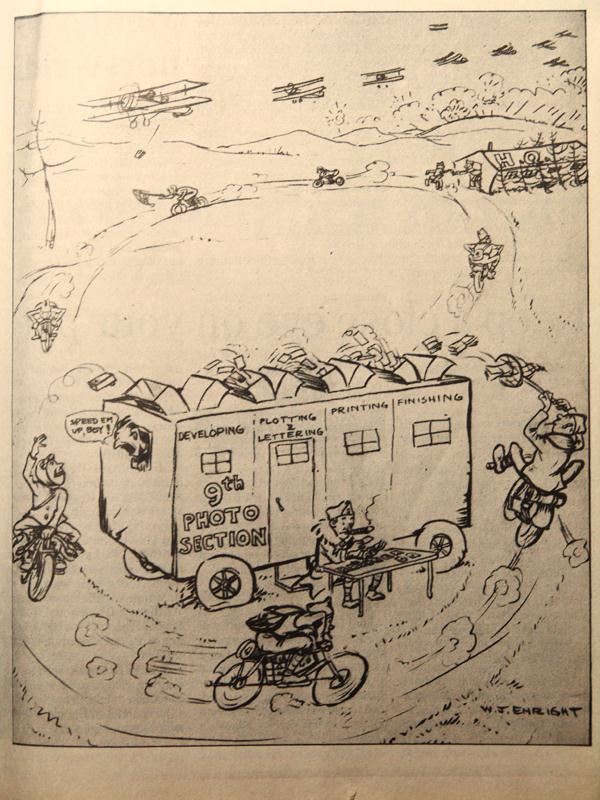 Level of Detail: Medium
Audience: General
Content: General context with lightweight  composition and connectivity (logical and physical)
Use: High-level contextual introduction to describe system boundaries and align system vision
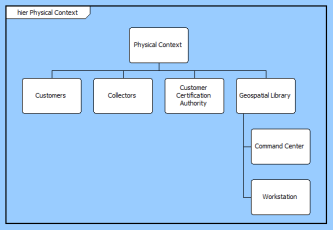 DoDAF SV-1
Level of Detail: Low
Audience: General
Content: Multi-level specification of system composition
Use: In-depth hierarchical presentation of parts list
Physical Hierarchy
27
[Speaker Notes: SV-1: World War I SV-1. Just because it’s a cartoon doesn’t mean it’s simplistic. Wonderful job communicating what are my components and how do they interface]
Physical Views, cont.
Level of Detail: High
Audience: System/software engineers and subject matter experts (SMEs)
Content: Physical composition often including block roles and characteristics
Use: Detailed, multi-level design representation of system composition and corresponding physical characteristics
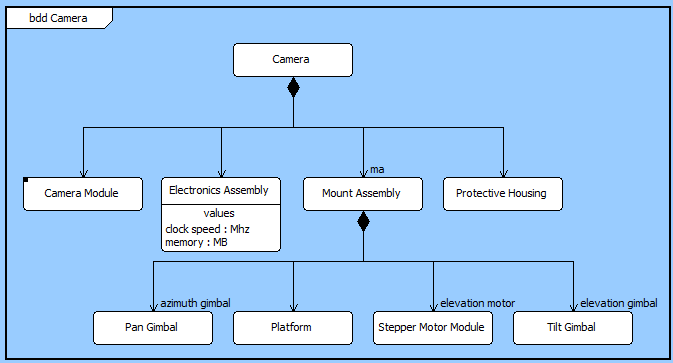 Block Definition Diagram (Structure)
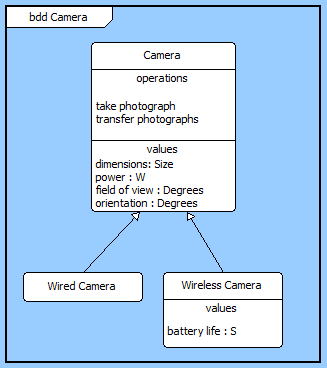 Level of Detail: High
Audience: System and software engineers 
Content: System inheritance model
Use: Detailed representation of any system inheritance and corresponding characteristics; software class diagram
Block Definition Diagram (Classification)
28
[Speaker Notes: BDD: high level of detail relative to composition (indication of roles, use of extended data on nodes to reflect operations, values, etc)]
Physical Views, cont.
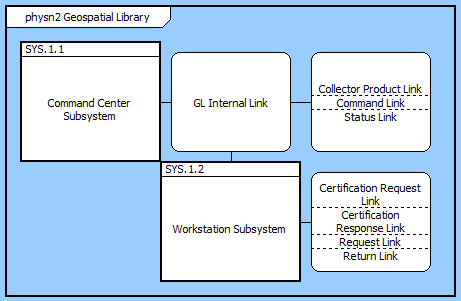 Level of Detail: Low
Audience: General
Content: Single-level composition with corresponding logical or physical connections
Use: High-level identification of connections; clustering analysis
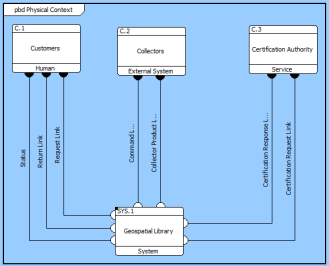 Physical N2 Diagram
Level of Detail: Medium
Audience: Not software engineers or SysML zealots
Content: Composition with logical or physical connectivity
Use: Specification of logical or physical connections; boundary definition; insight into external connections
Interface Block and Physical Block Diagrams
Level of Detail: High
Audience: System/software engineers and SMEs
Content: Specification of logical or physical connectivity often with ports, directionality, and corresponding data flows
Use: Specification of logical or physical connections
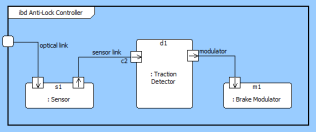 Internal Block Diagram
29
[Speaker Notes: Block Diagrams and Internal Block Diagrams are very similar so know and appreciate your audience. Select the best format for them. IBDs do have the greatest degree of technical depth (interface specifications, etc)]
Views DepictMuch More
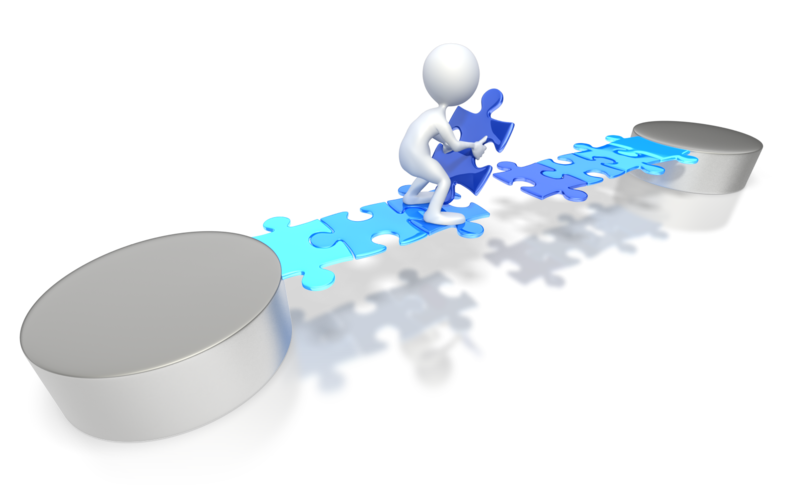 30
A Few Additional Representations
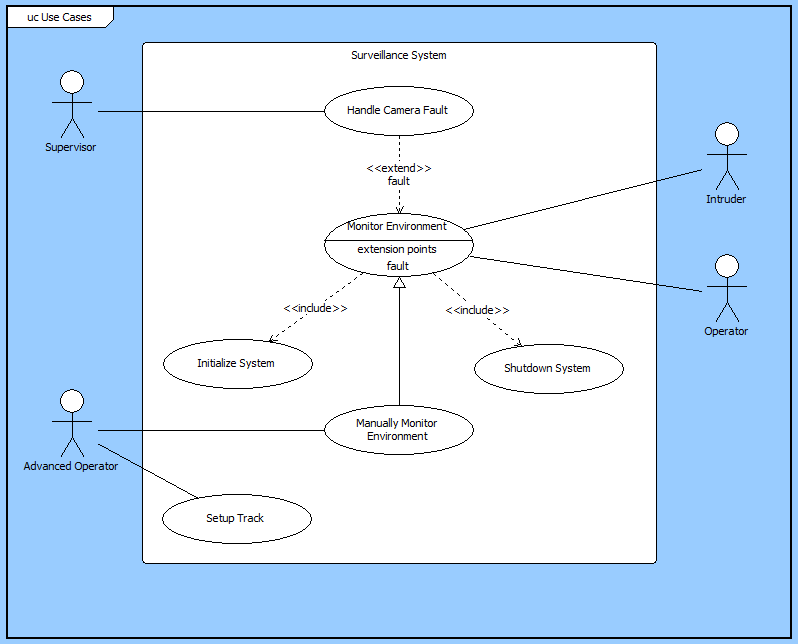 Level of Detail: Low
Audience: General
Content: Use cases and corresponding actors 
Use: High-level tool to elicit requirements; bridge from requirements to system threads
Use Case Diagram
Level of Detail: High
Audience: Systems engineers and SMEs
Content: System parameter definition
Use: Mathematical specification of key system parameters
Level of Detail: Low
Audience: General
Content: Object names and interrelationships
Use: Contextual view of objects of interest with no implied meaning
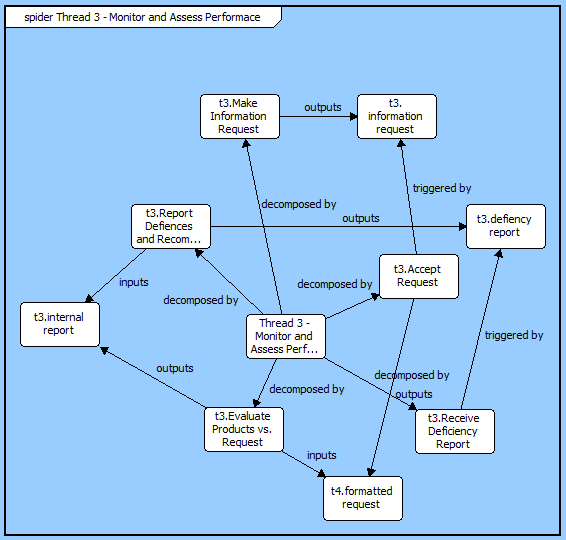 Parametric Diagram
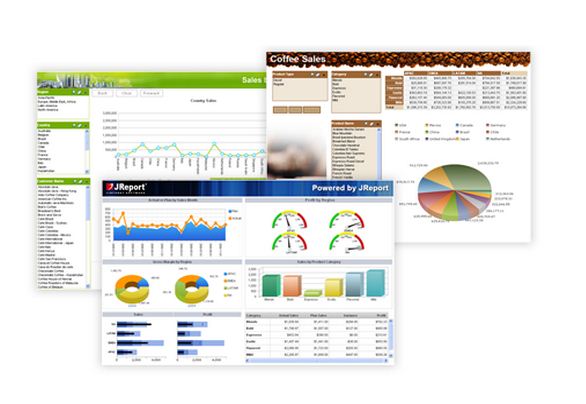 Level of Detail: Low
Audience: General
Content: Fusion content
Use: Single page focused illustration; often management
Spider Diagram
31
Dashboards
[Speaker Notes: Use Case: Bridge from requirements to analysis. Elicitation. Traceability to top level threads. Context (pre-conditions, post-conditions). Everyone recognizes the stick figure.

Parametric: One of the most interesting additions by SysML. Brings key mathematical modeling to the representation set. High potential for being drawn into component-level engineering at the system level

Dashboards: Fusion content. Program Manager – risk, cost, schedule, current issues. Test Manager – open tests, verification status, …. Drilldown]
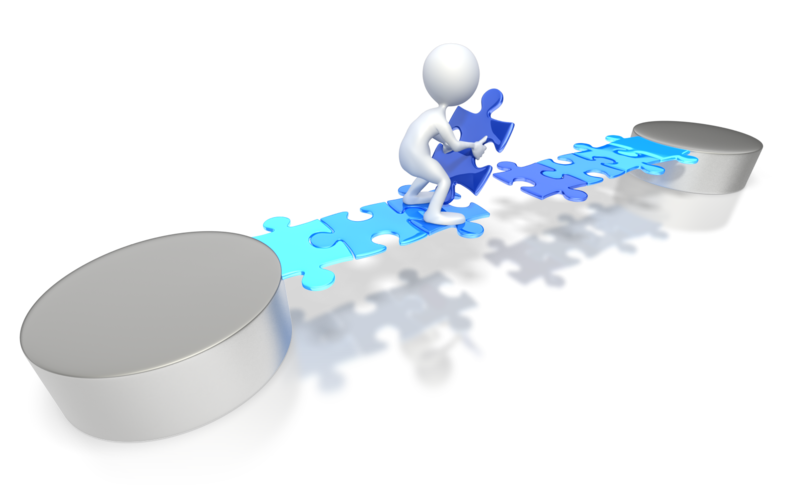 Bringing It All together
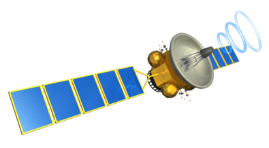 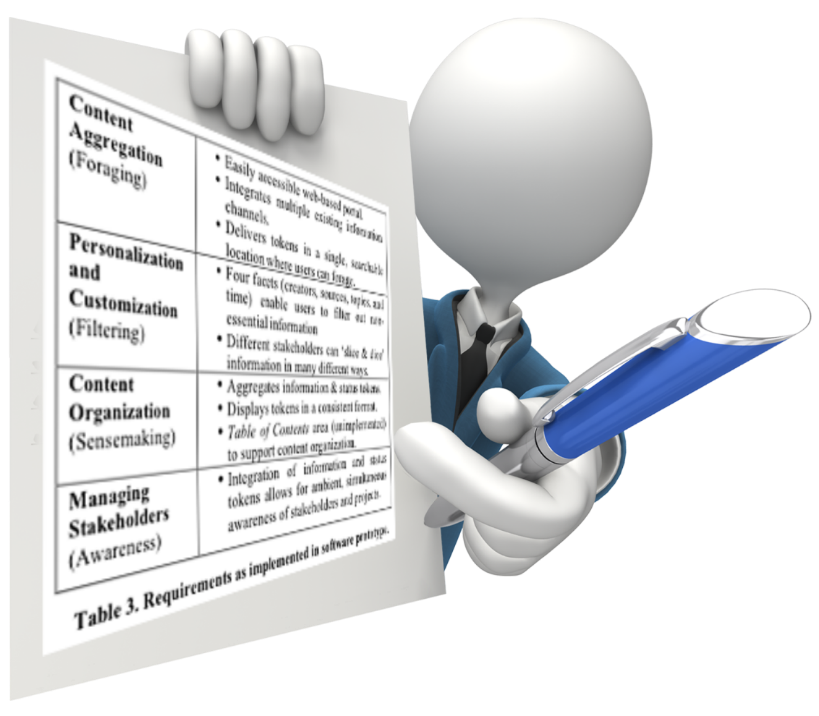 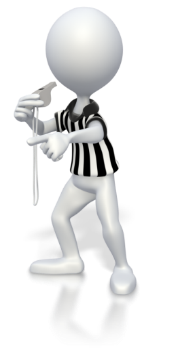 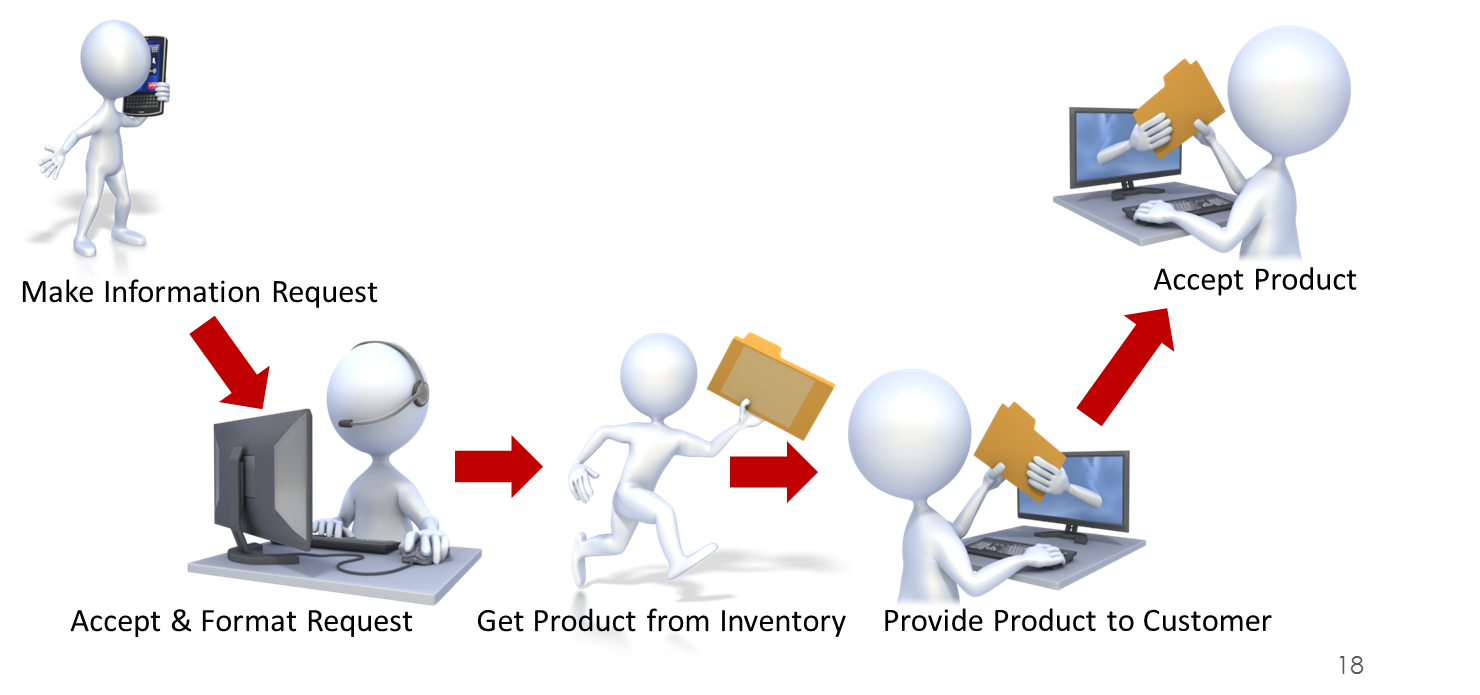 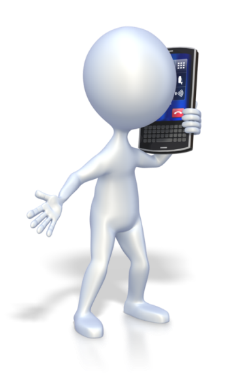 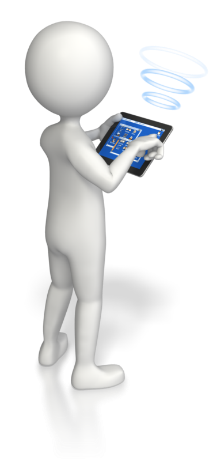 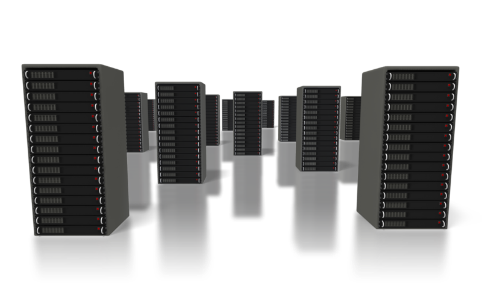 32
One Conceptual Progressionof SE Representations
0. Define Need &    System Concept
Physical Diagram
Interface
Diagram
Use Case
1.	Capture & AnalyzeOrig. Requirements
FunctionalDiagram
Requirement
 Diagram
Rqmts Diagram / Table
2. Define System Boundary
Interface Block Diagram
Cross-cutting View
3.	Capture OriginatingArchitecture Constraints
4. Derive SystemThreads
Use Case
Sequence Diagram / EFFBD
5. Derive Integrated System Behavior
EFFBD / Activity Diagram
6. Derive Component Hierarchy
Block Definition Diagram
7. Allocate Behavior toComponents
N2 Diagram
8. Define InternalInterfaces
Internal Block Diagram
9. Select Design
Traceability Hierarchy
10. Perform Effectiveness & Feasibility Analyses
11. Define Resources, Error Detection, & Recovery Behavior
EFFBD / Activity Diagram
12. Develop Validation Requirements/Validation Plans
VCRM, EFFBD / Activity Diagram
13. Generate Documentation and Specifications
SRS, IRS, SSS, working documents, and more
33
A Consistent View of Views
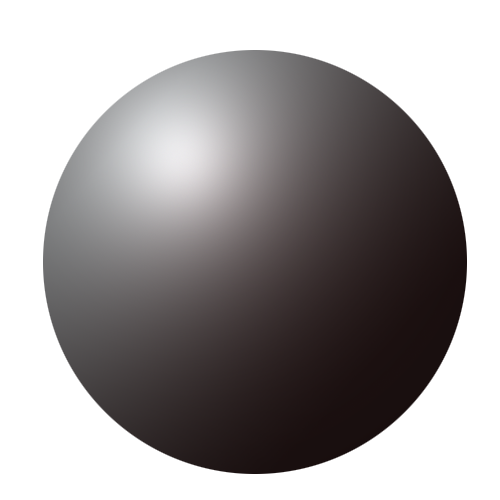 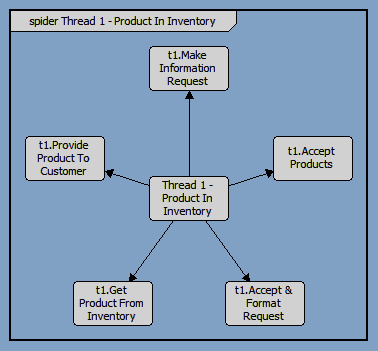 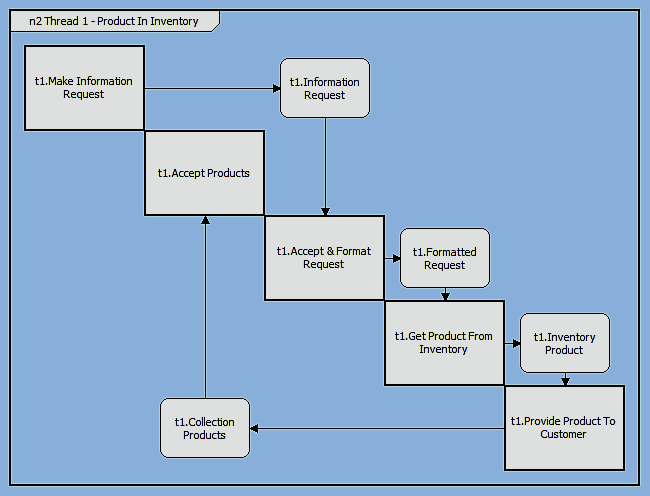 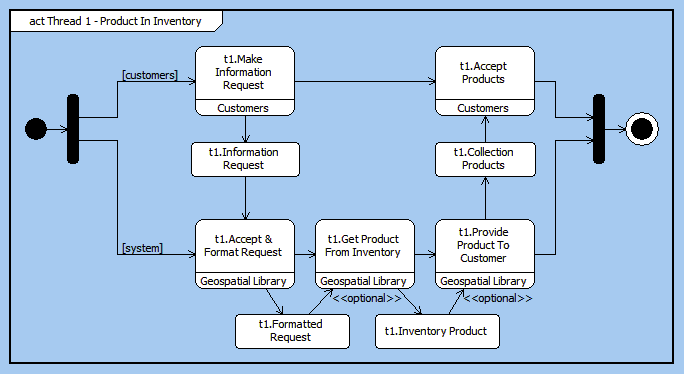 34
[Speaker Notes: Views must be a projection of the model. Must serve to
Construct
Visualize
Analyze
Communicate
Explain / convince (argumentation)

Means to an end, not an end unto themselves]
The Trap to Avoid
Disjoint fit-for-purpose views can wreck our project on the rocky shores
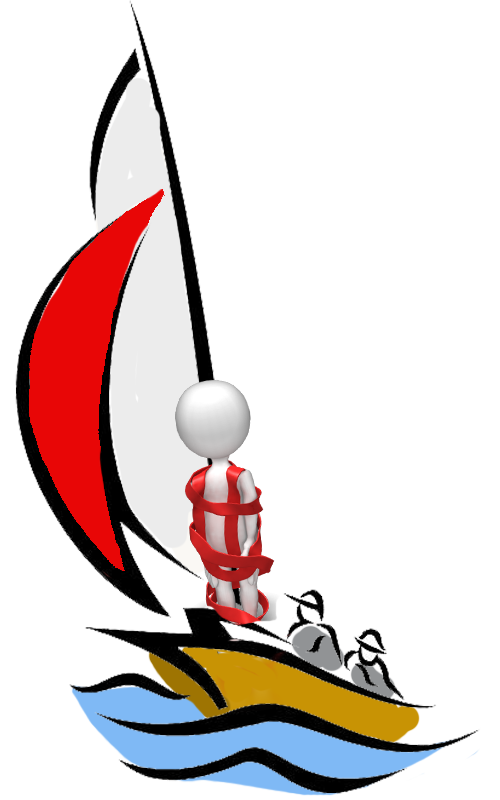 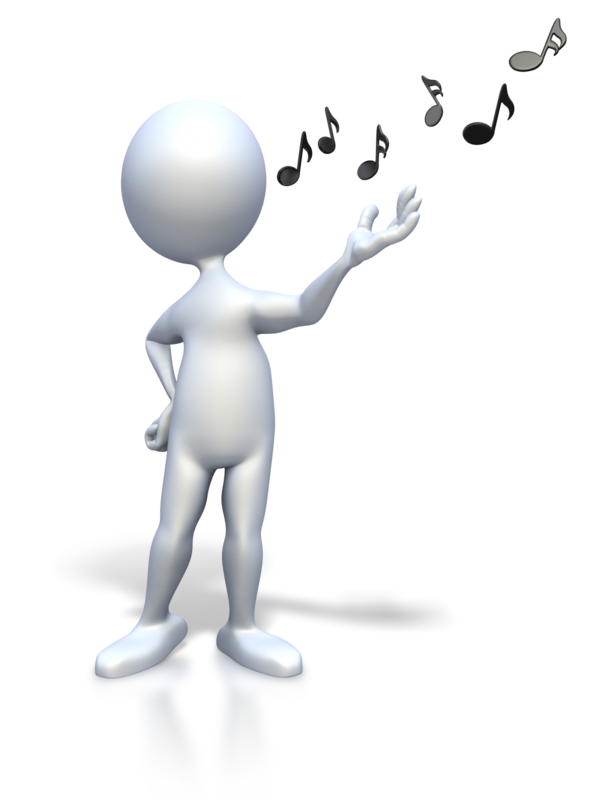 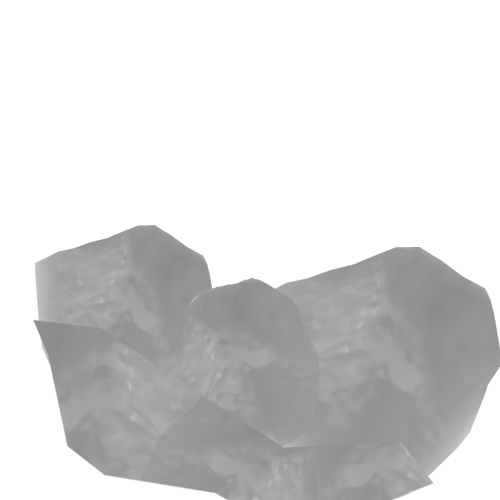 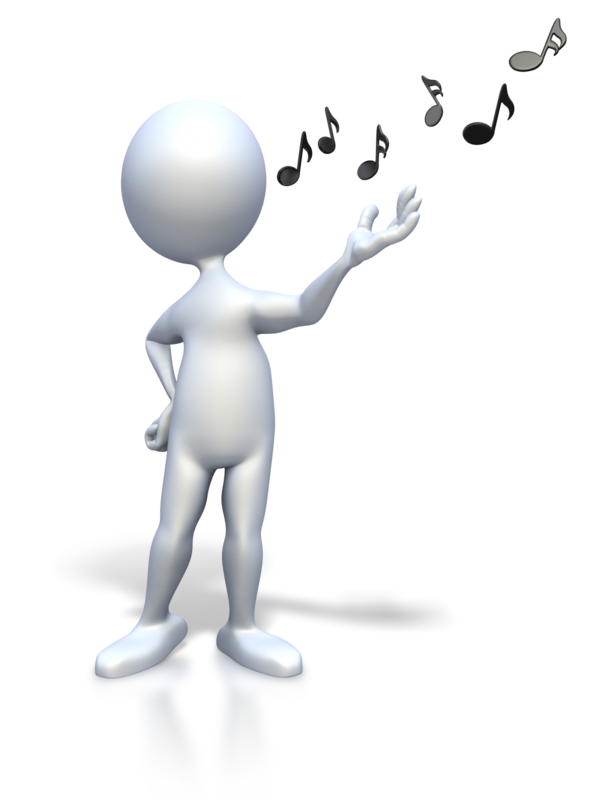 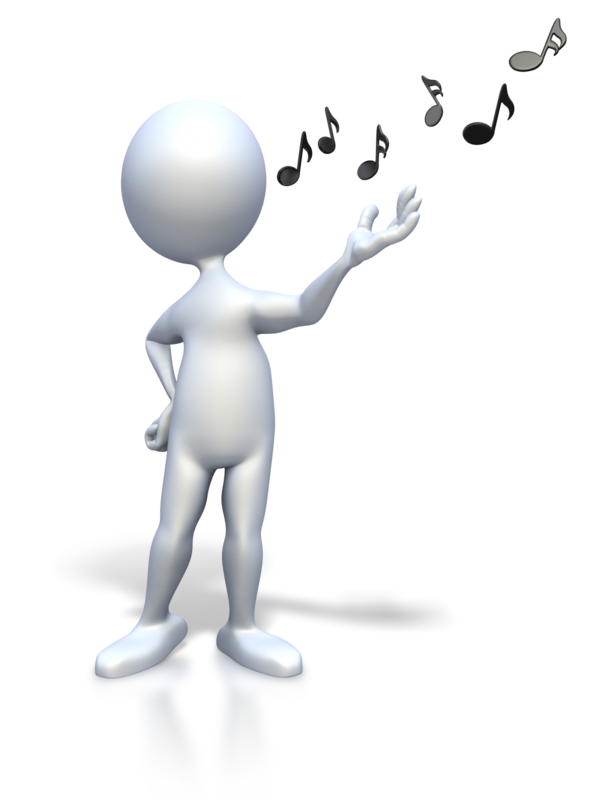 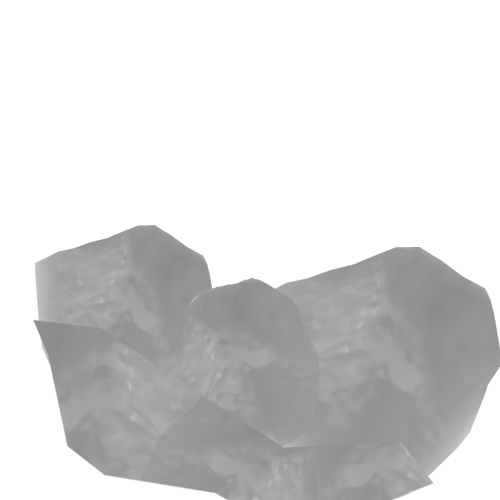 Diagrams must be representational tools from the model, not a substitute for a model
35
[Speaker Notes: And therein lies the danger

As we enrich our toolbox, we run the risk of serving our tools (our representations) rather than our tools serving us

Diagram-based SE is a very dangerous decoy, a very easy trap to fall into

Diagrams (and documents) must be representational tools that enable MBSE. They cannot be substitutes. They cannot be a journey unto themselves.]
Questions
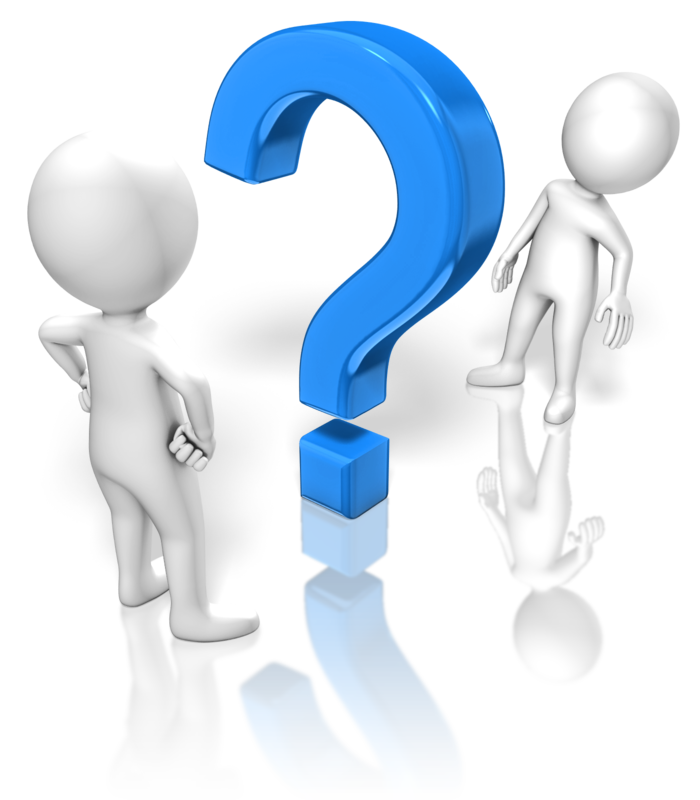 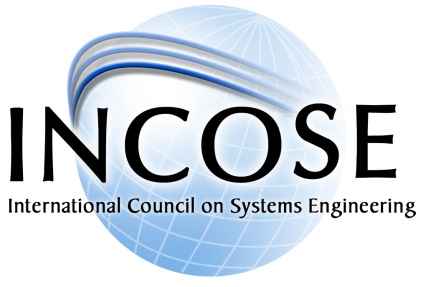 David Long
President
www.incose.org
david.long@incose.org
@thinkse
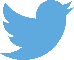 36